Hadron Physics in the EIC Era
A Continuum QCD Approach
Adnan Bashir
Institute of Physics and Mathematics
University of Michoacán, Morelia, Michoacán, Mexico 
Department of Integrated Sciences
University of Huelva, Huelva, Spain
The Center for Frontiers in Nuclear Science (CFNS) 
Summer School on the Physics of the Electron-Ion Collider
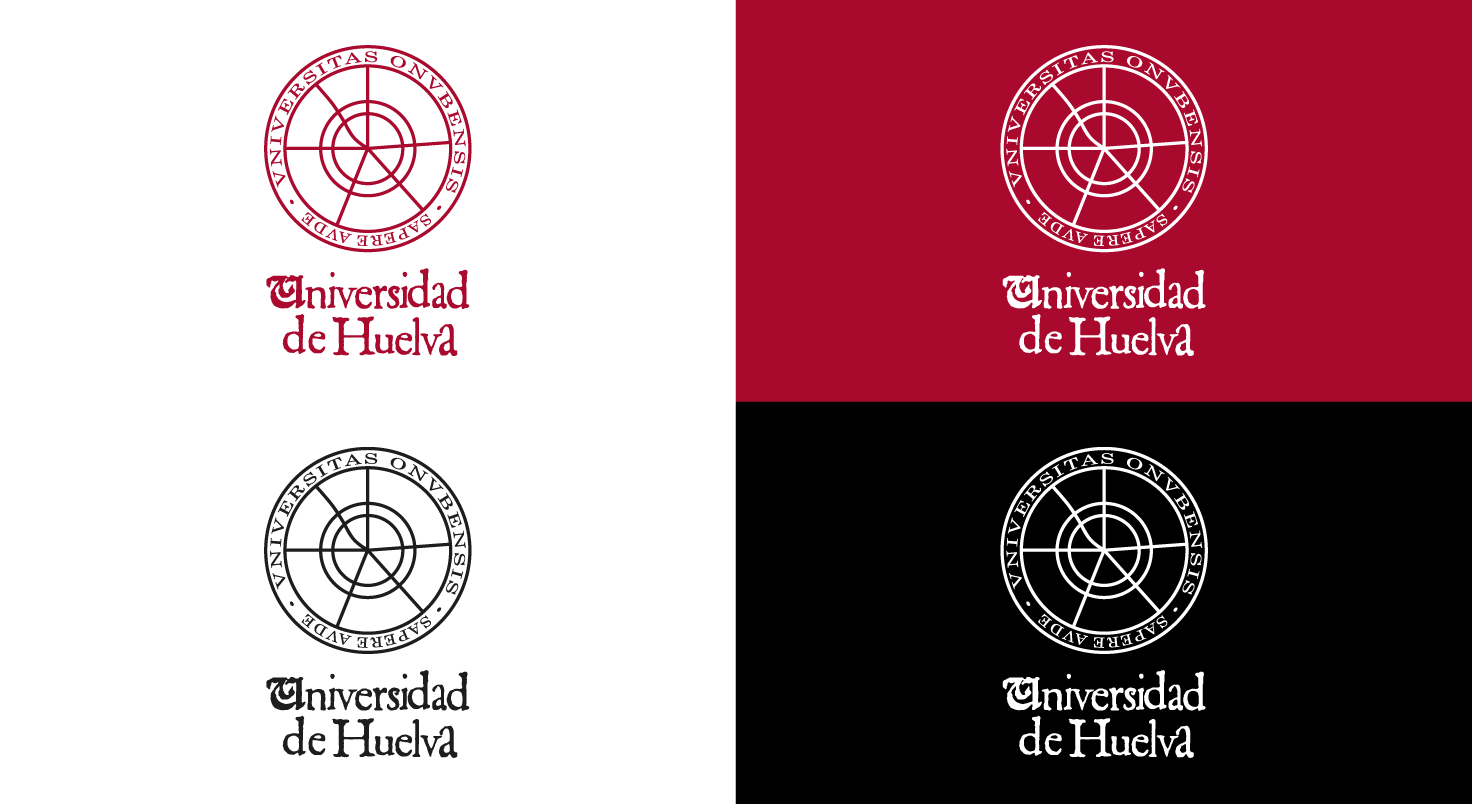 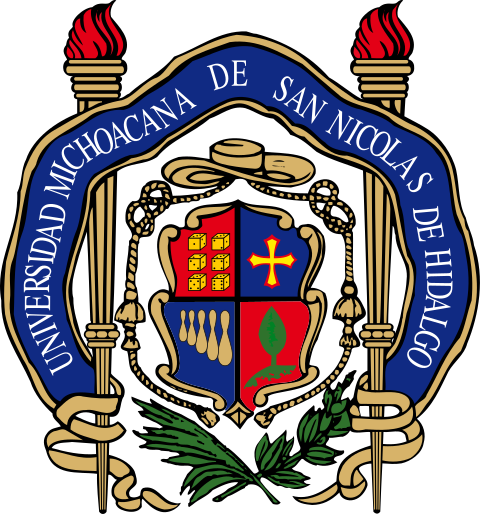 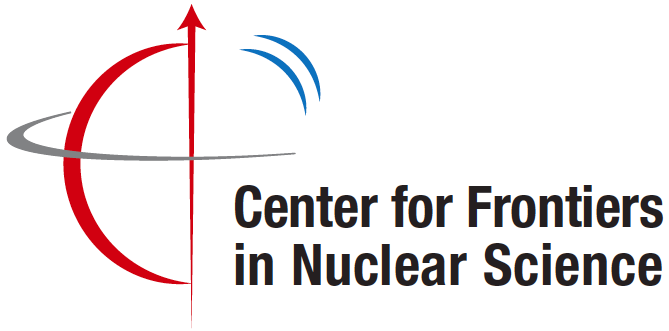 Two particle bound states
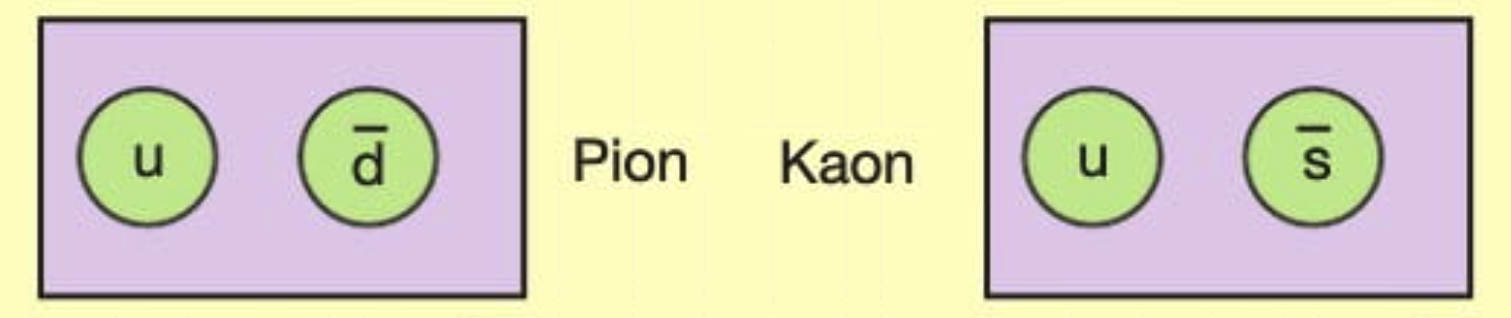 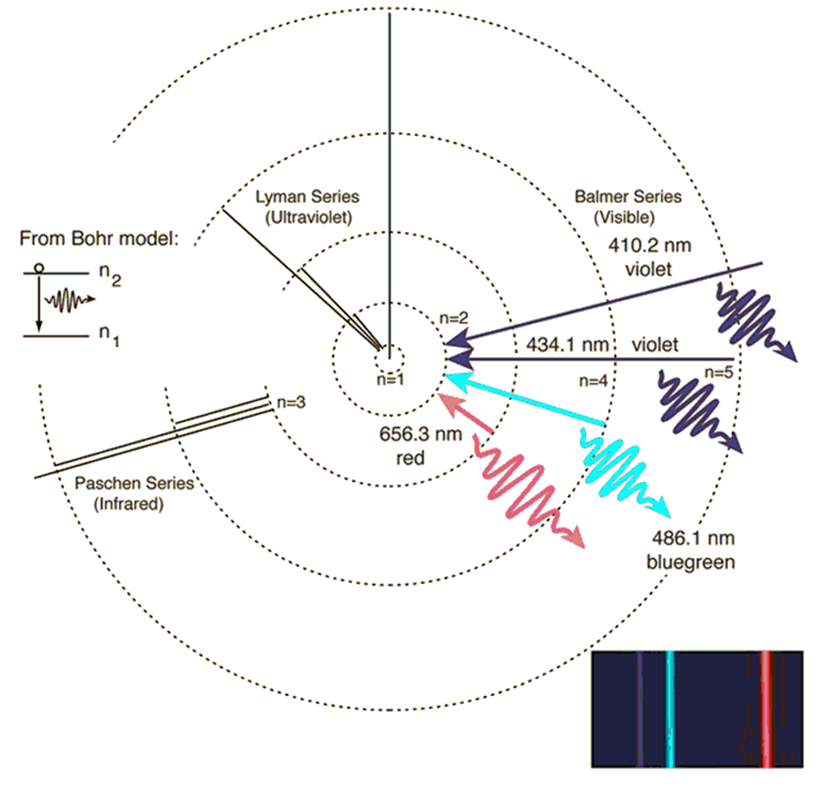 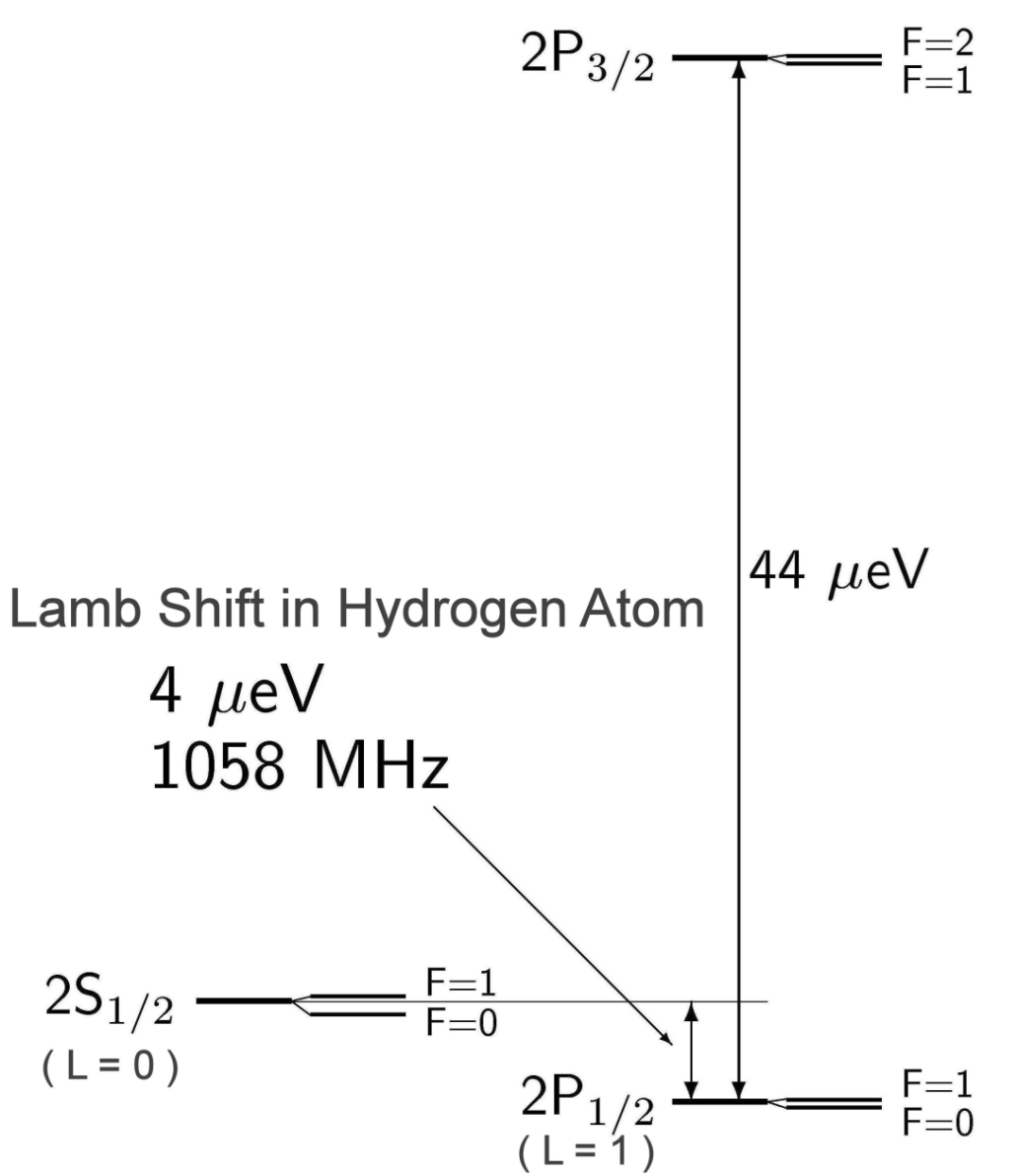 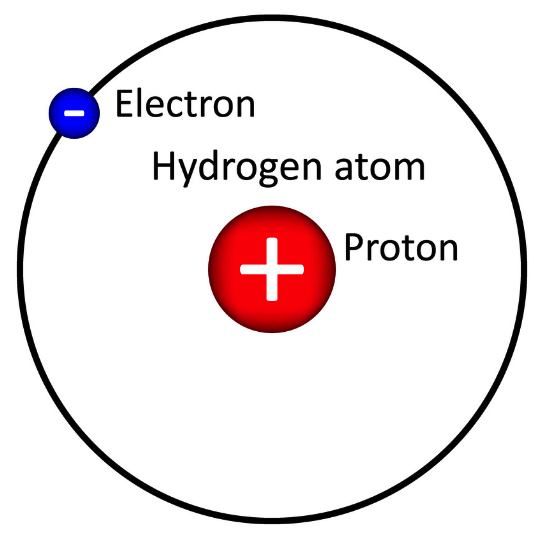 𝜋 and the K are the simplest two-body bound states in QCD. Unraveling their internal structure is a bigger challenge.
Nambu-Goldstone bosons associated with dynamical chiral symmetry breaking
Dyson: If you don’t understand the Hydrogen atom (in QED) you don’t understand anything.
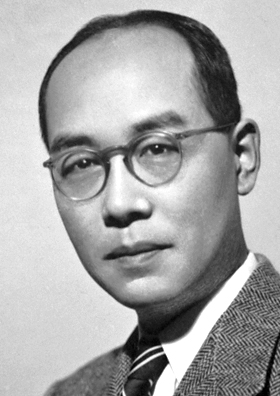 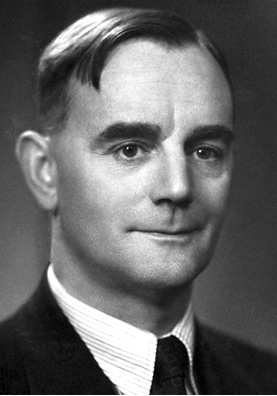 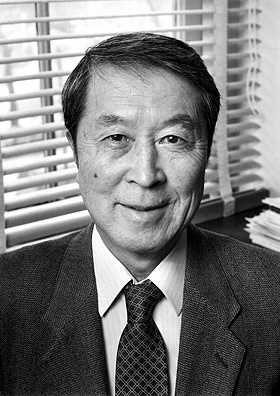 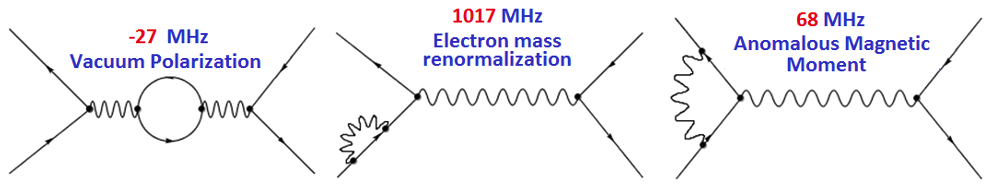 Renormalized QED
1934-1949
1947-1950
1960-2008
Hadrons Structure – QCD
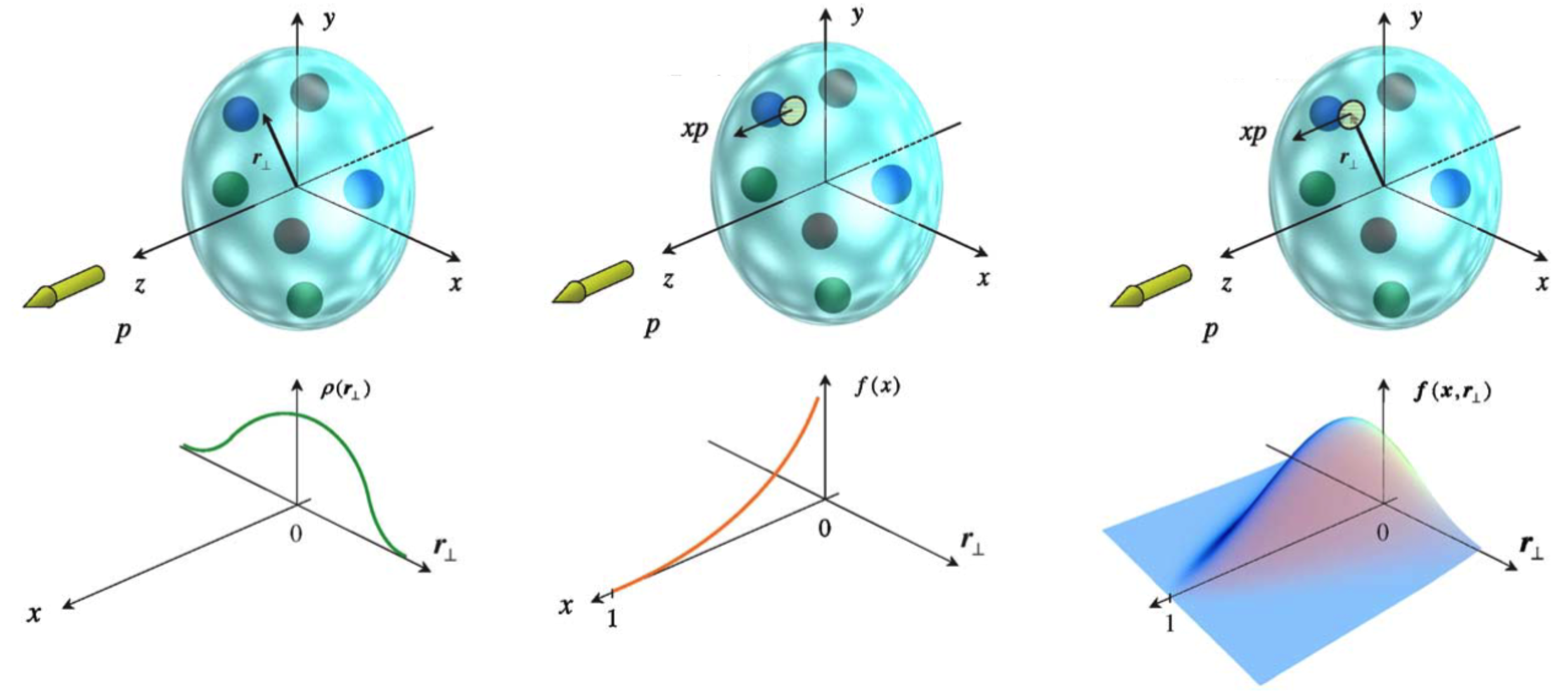 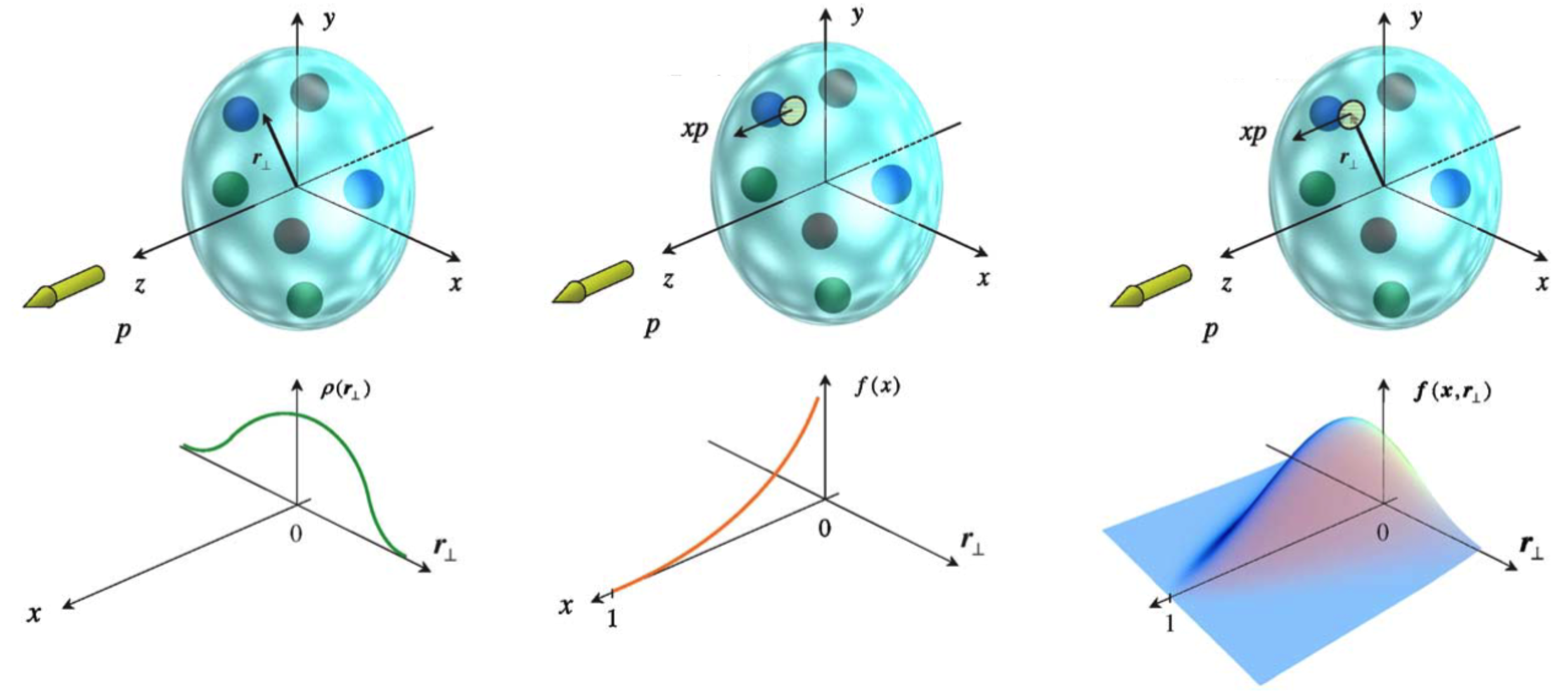 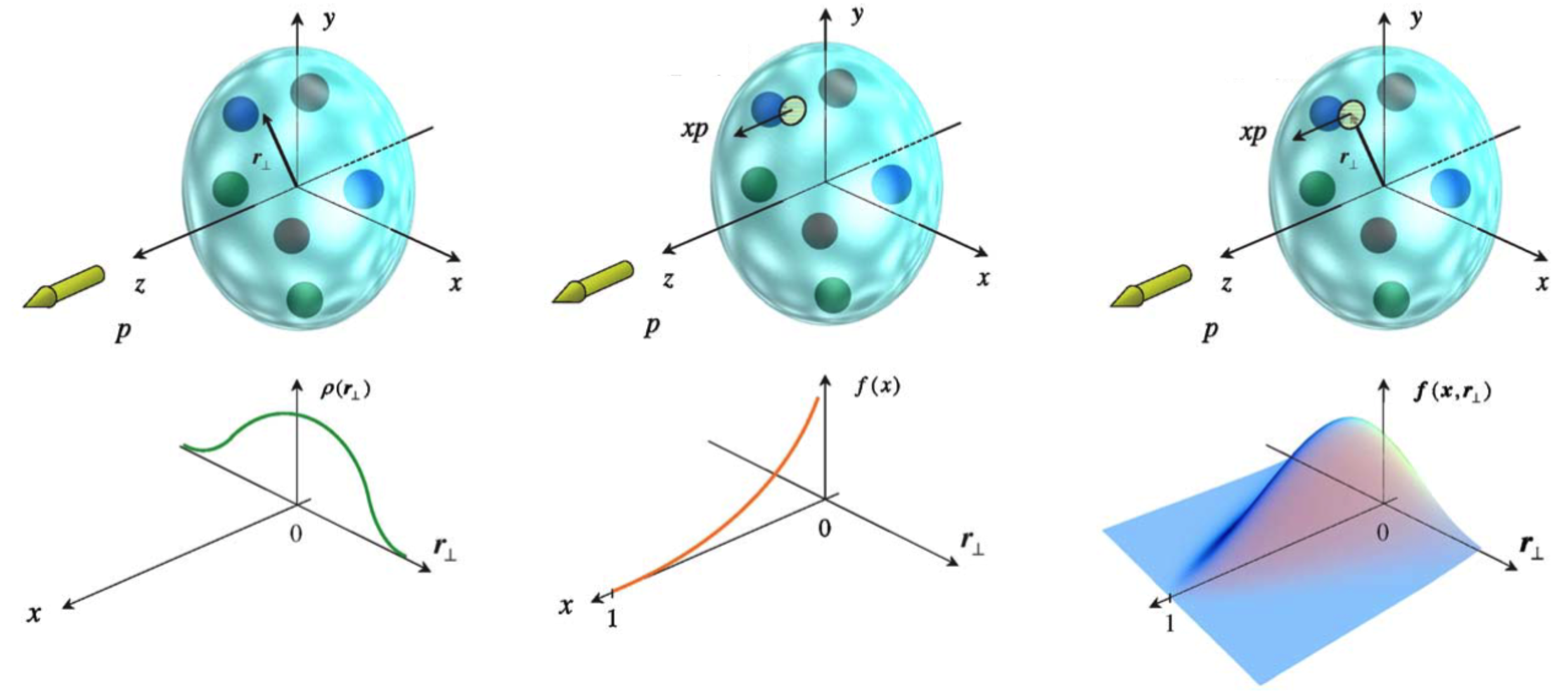 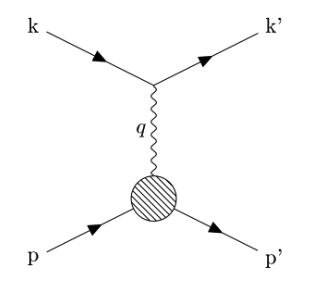 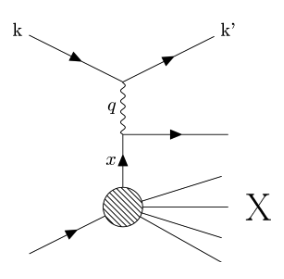 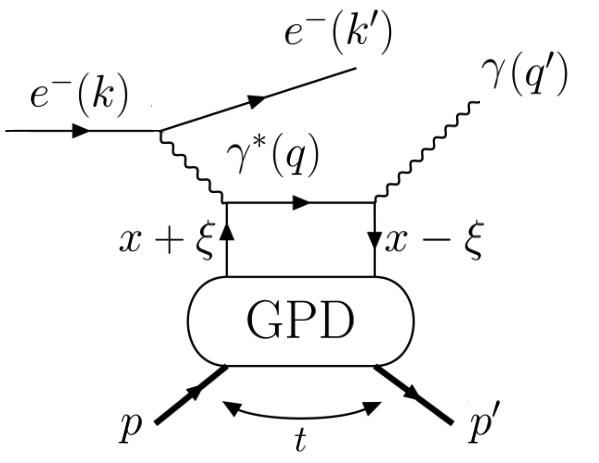 Hofstadter, et. al., Phys. Rev. 91, 422 (1953)
Hofstadter, Rev. Mod. Phys. 28, 214 (1956)
Feynman, Phys. Rev. Lett. 23, 1415 (1969)
QCD: Emergent Phenomena and Challenges
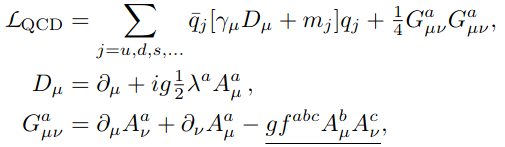 QCD is characterized by two emergent phenomena:
confinement and dynamical generation of mass (DGM).
Quarks and gluons do not reach detectors.
Emergence of hadron masses (EHM) from QCD dynamics
Formation of color-singlet bound states: “Hadrons”
     mesons, baryons, tetraquarks, molecules
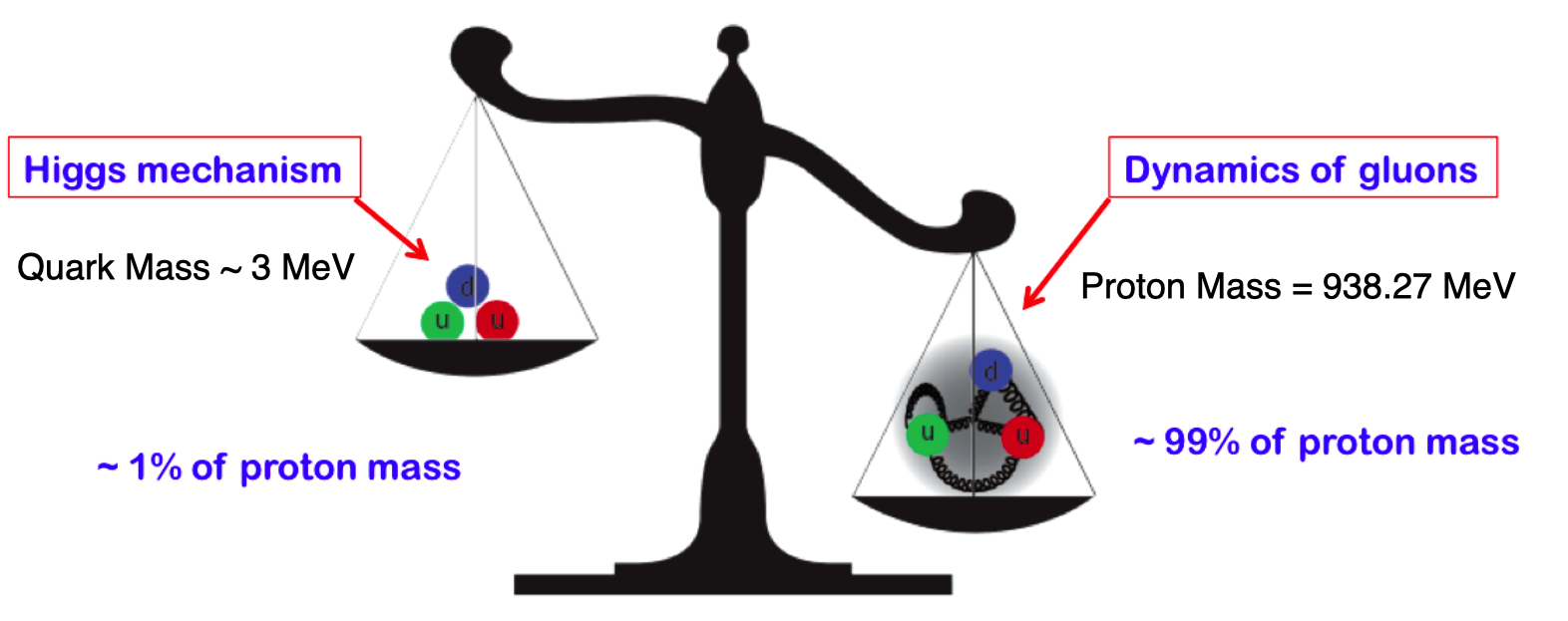 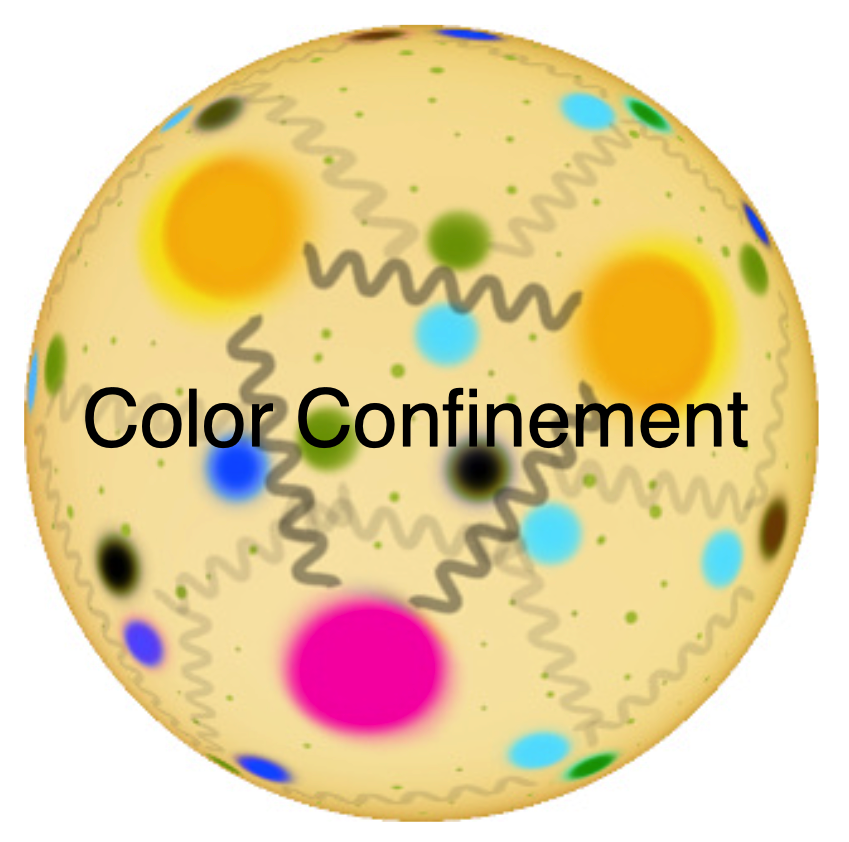 QCD: Emergent Phenomena and Challenges
Origins of confinement and dynamical mass generation can perhaps be traced back to the Green functions of quarks and gluons.
These emergent phenomena of QCD, non-existent in perturbation theory are naturally linked to the infrared enhancement of the strong running coupling.
The effects of the pattern of dynamical mass generation are traceable in the Q2 evolution  of the 𝜋 and K form factors explored and planned in the JLab and the EIC.
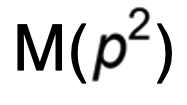 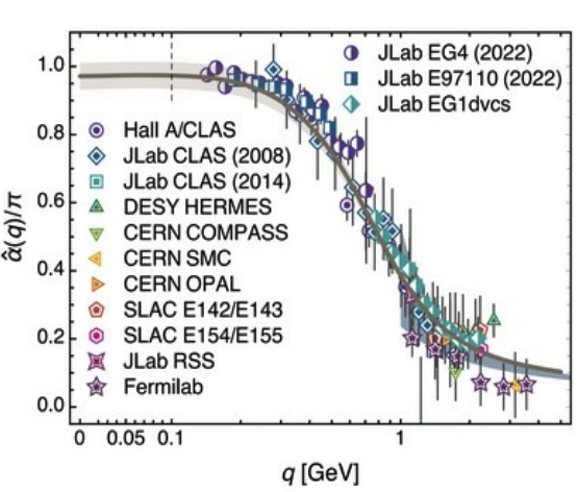 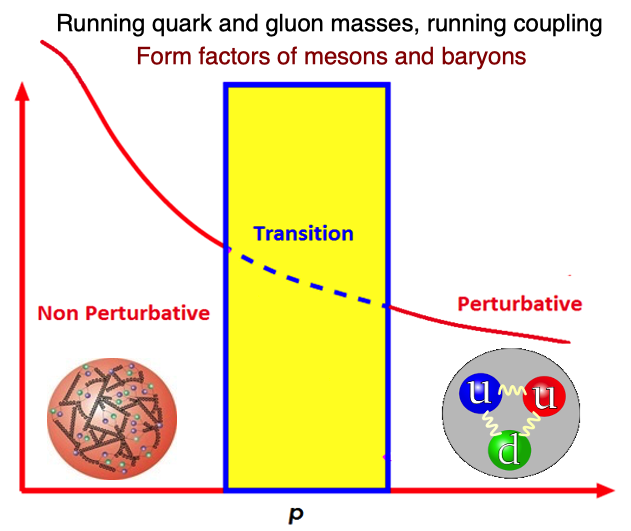 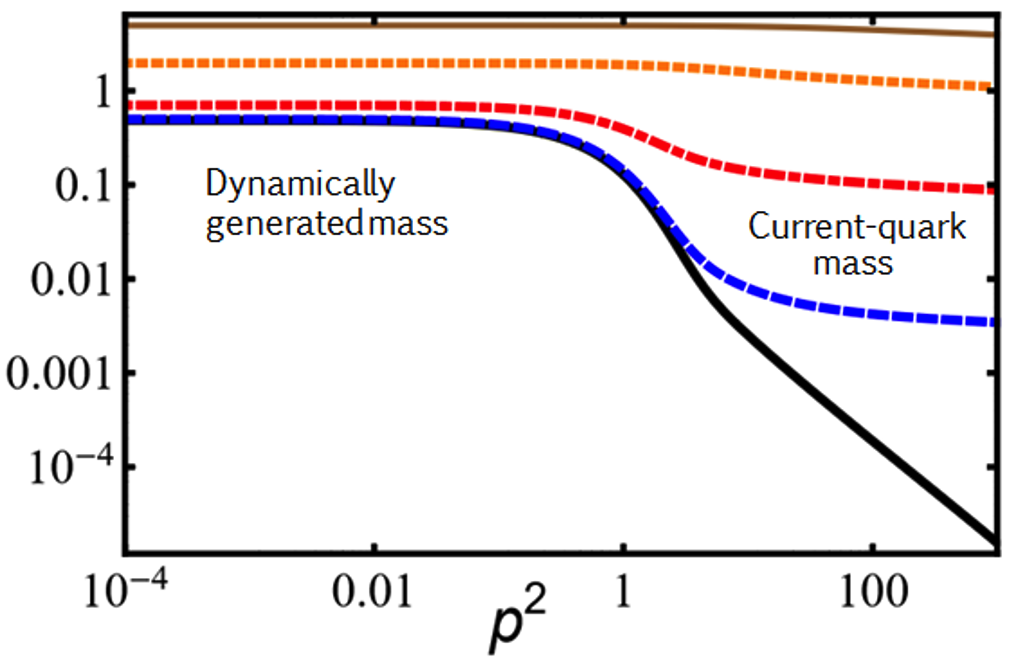 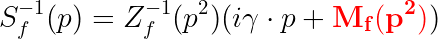 DCSB: Mass Spectrum of Mesons and Baryons
Experimental signature of DCSB is 
observed in meson masses.
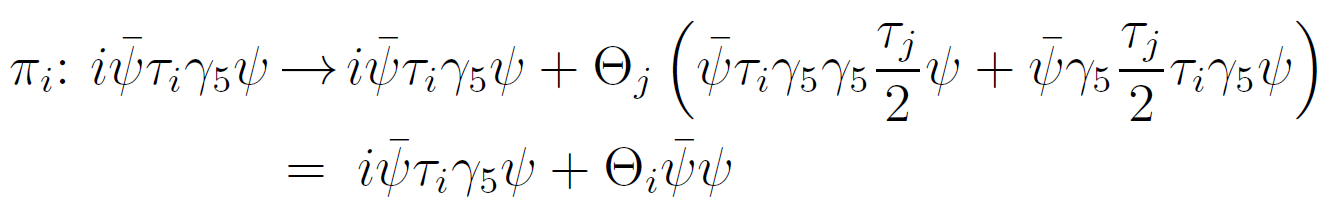 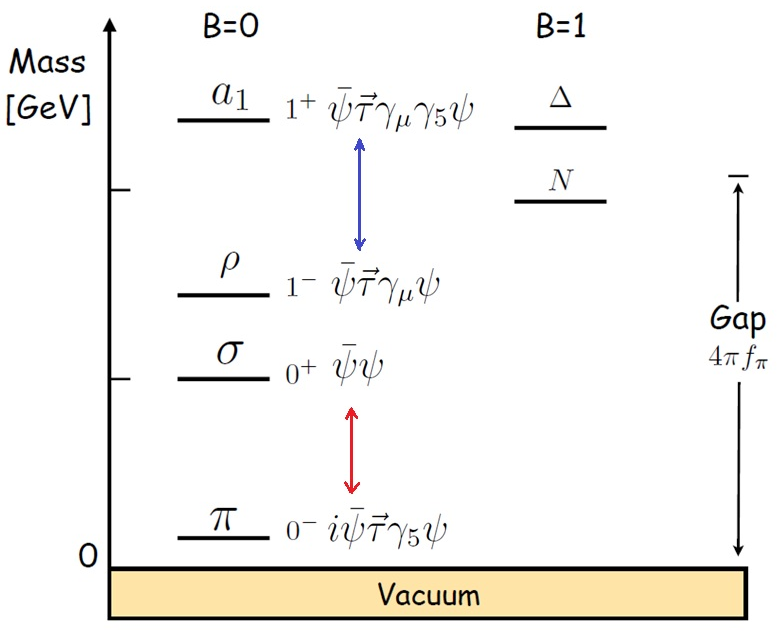 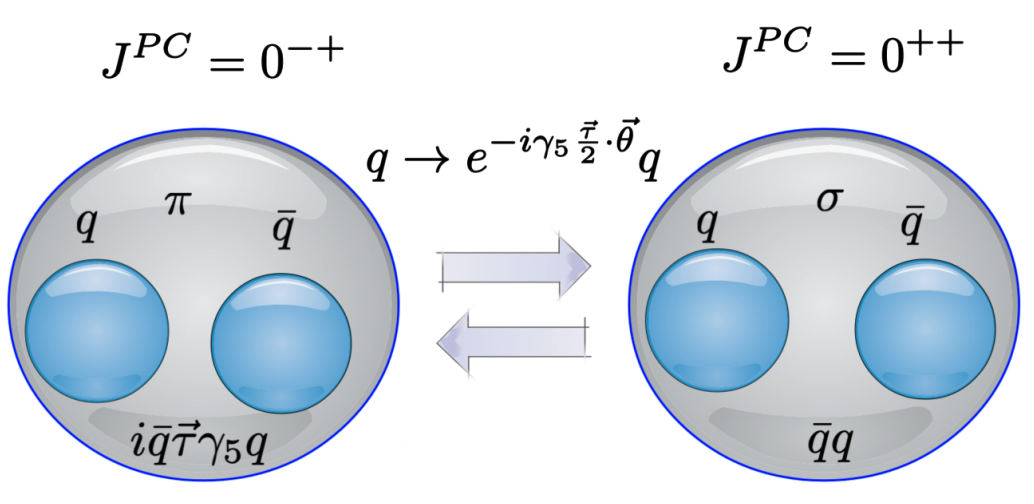 ~500 MeV
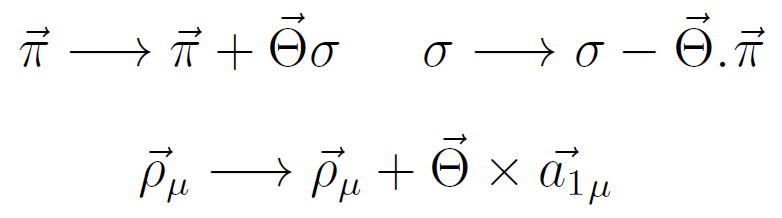 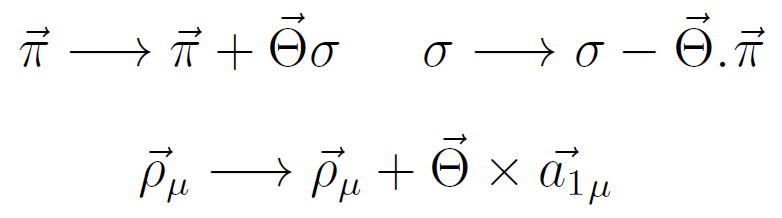 ~500 MeV
Axial, Chiral Transformations
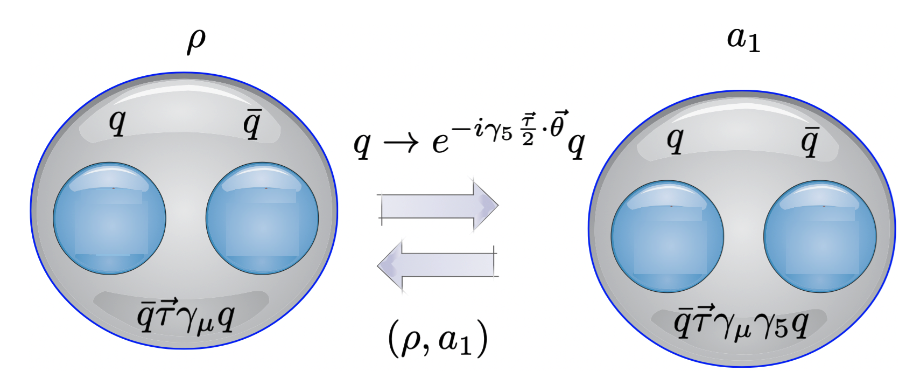 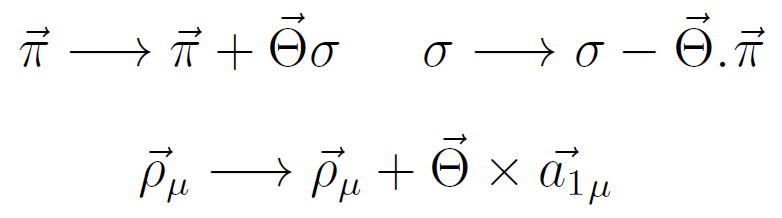 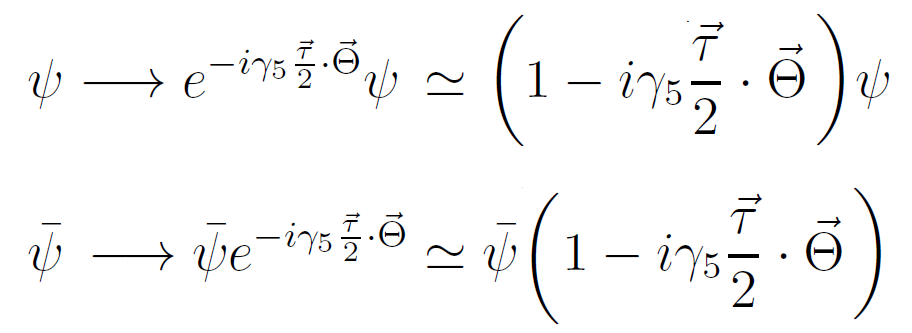 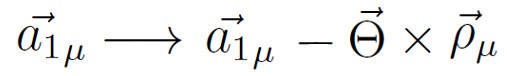 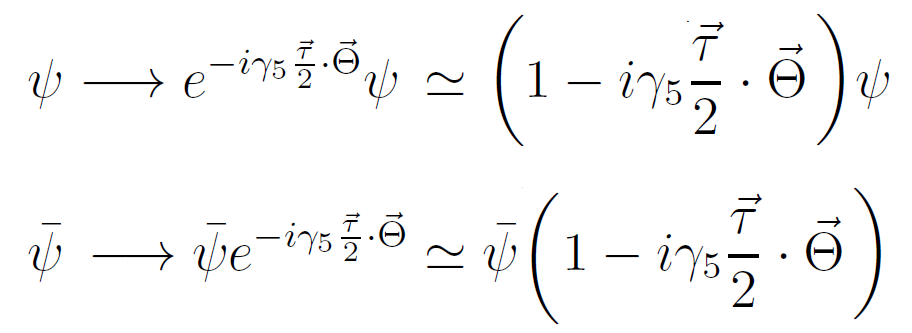 Schwinger-Dyson Equations - QED
The last blob can again be expanded:
Bare
The Electron Propagator
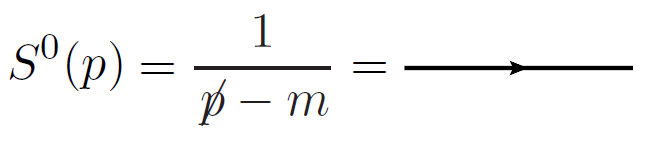 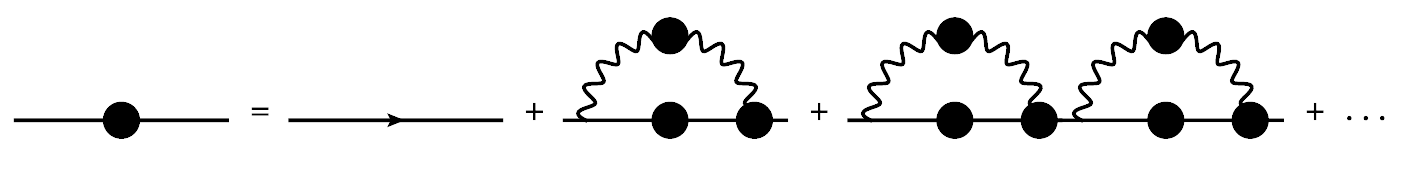 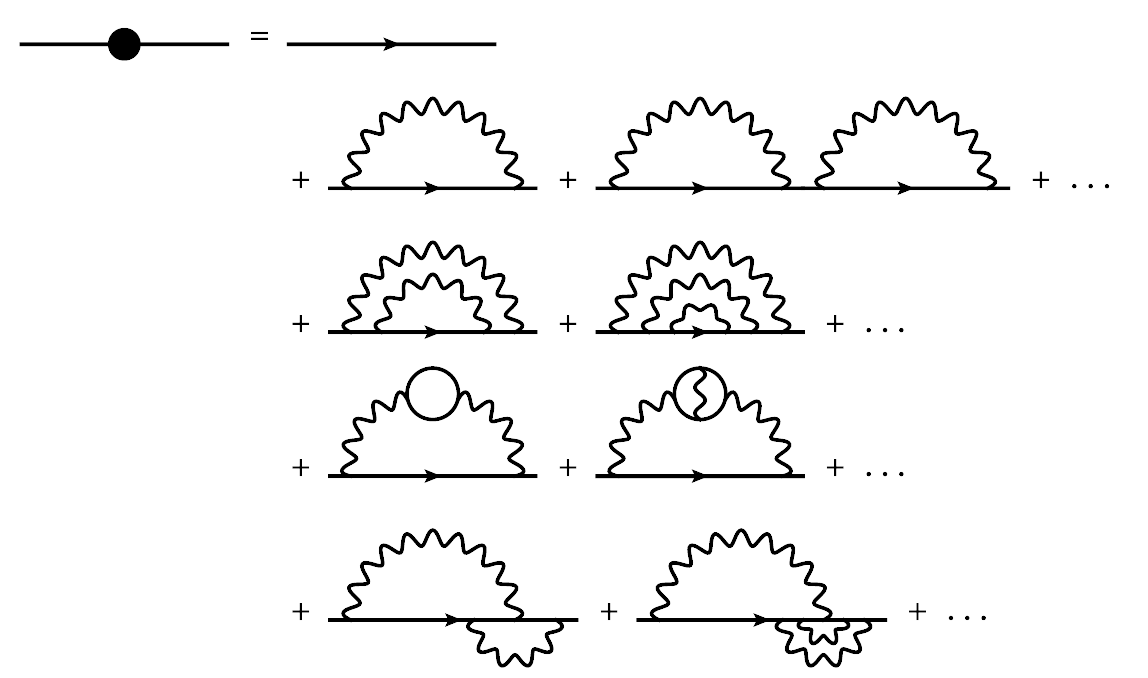 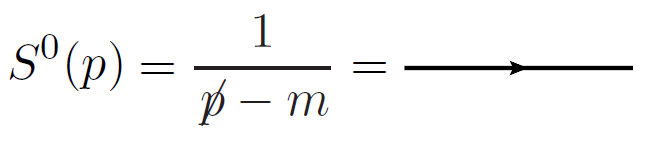 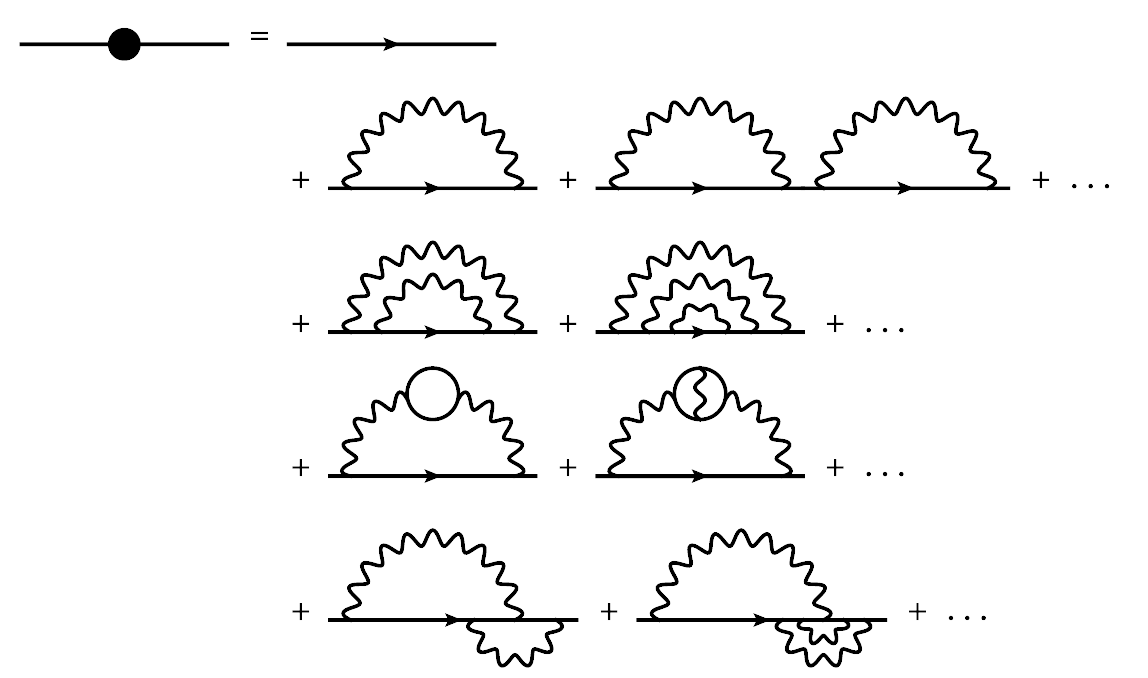 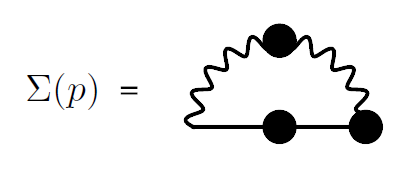 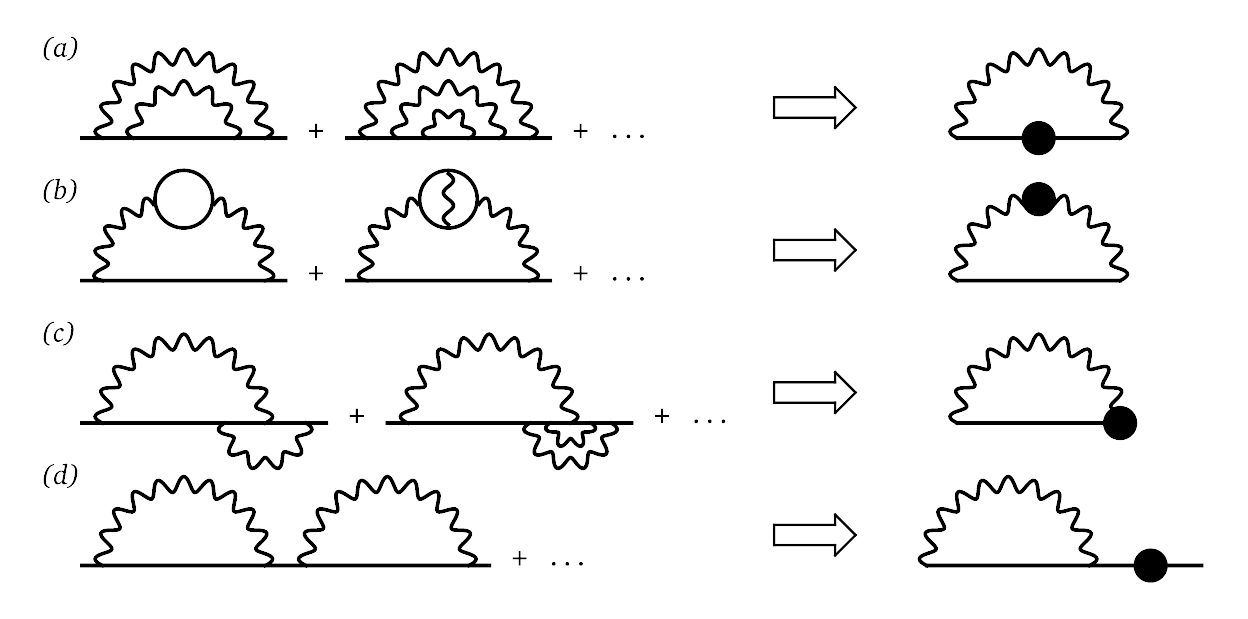 Define self-energy as:
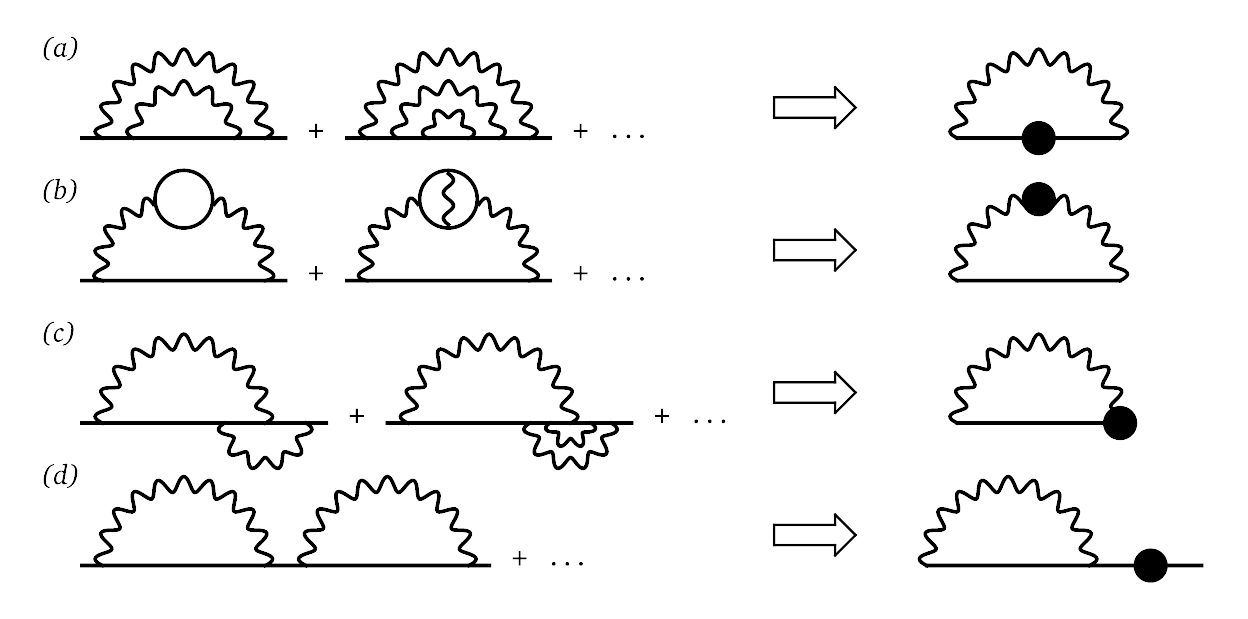 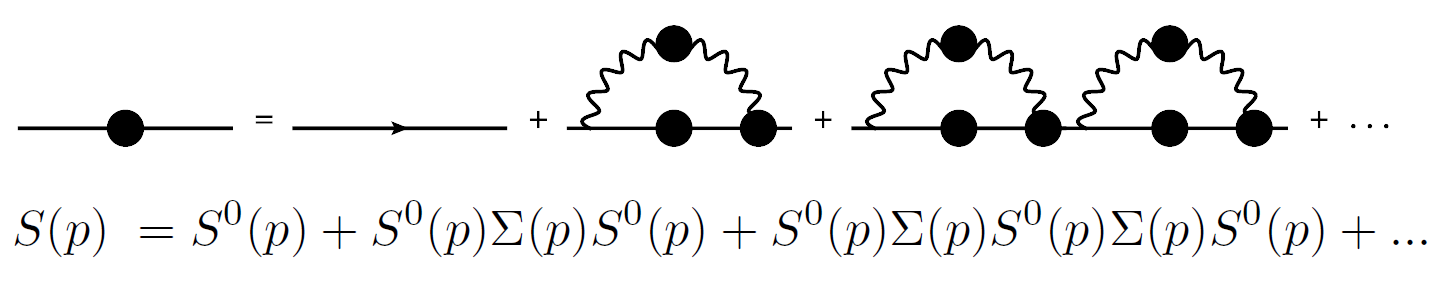 It can be written in a compact form:
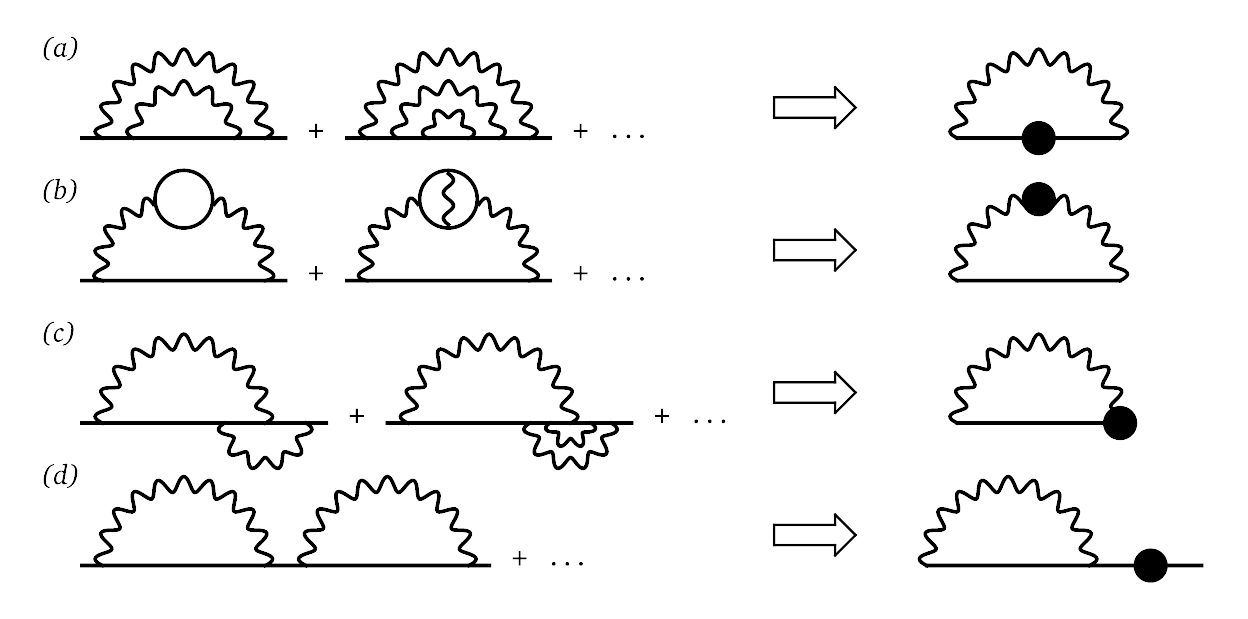 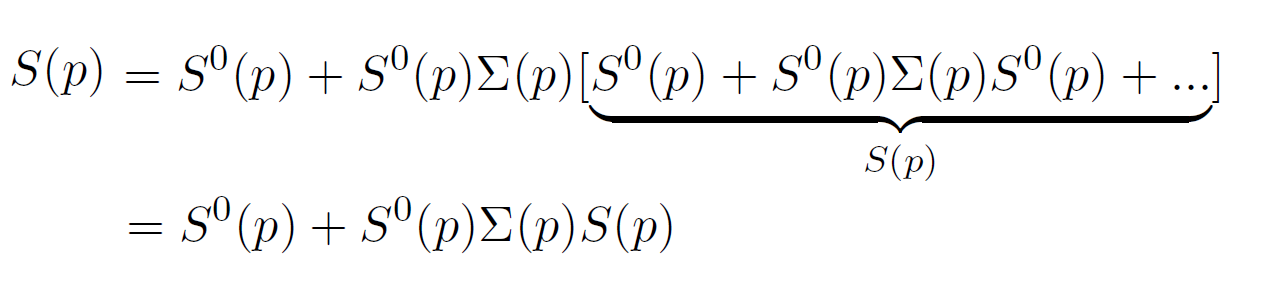 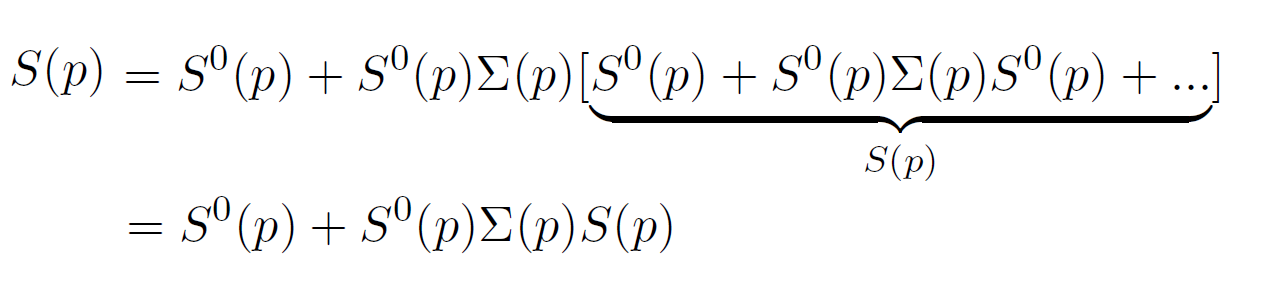 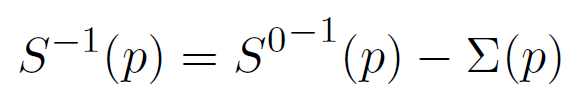 The perturbative series can be summed up:
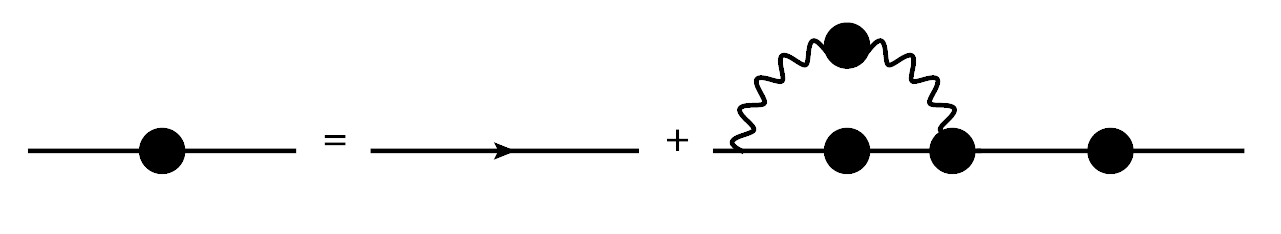 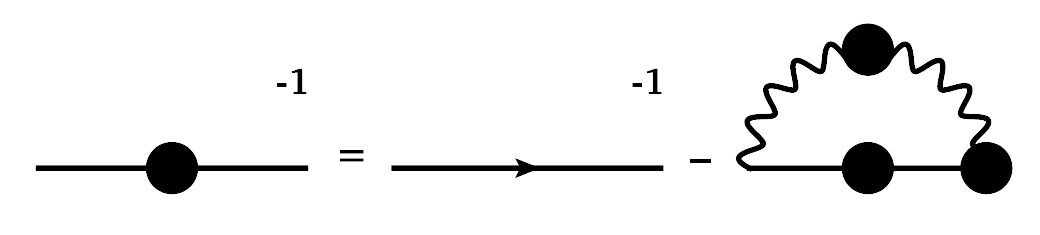 The gap equation
Schwinger-Dyson Equations - QED
The last blob can again be expanded:
Bare
The Quark Propagator
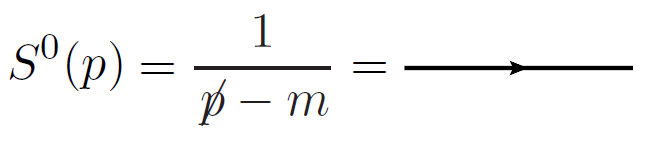 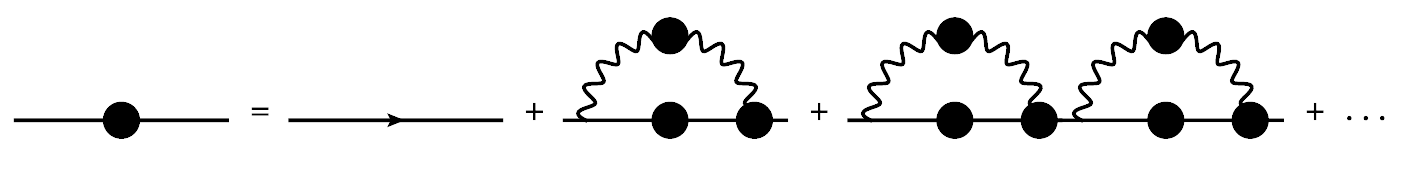 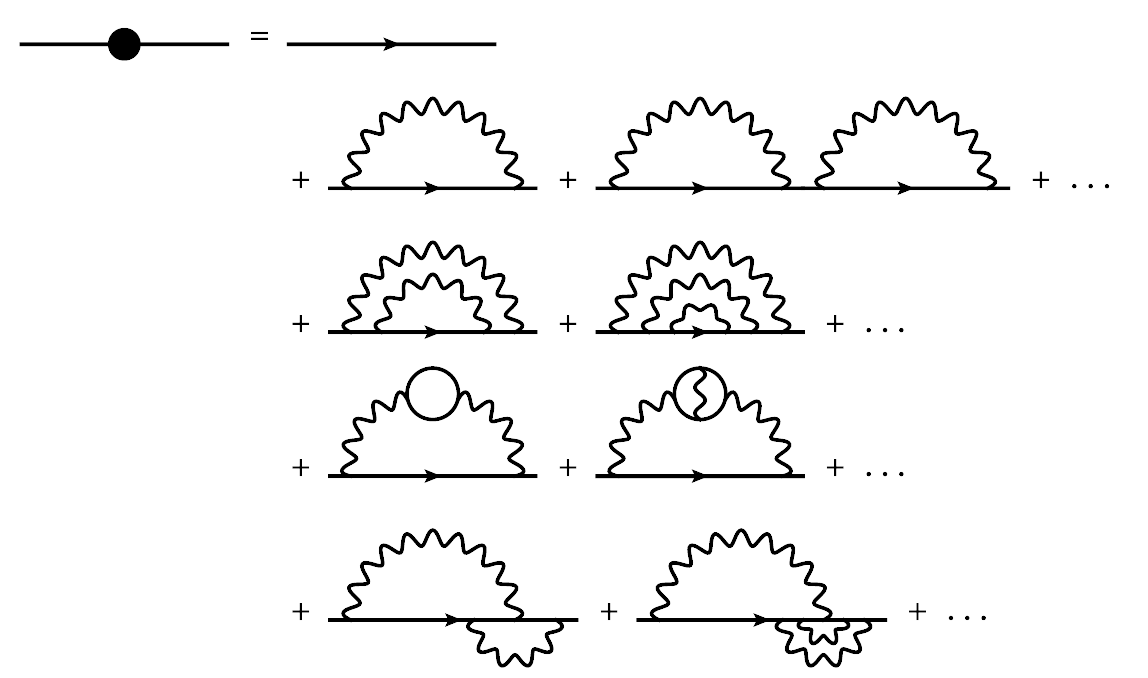 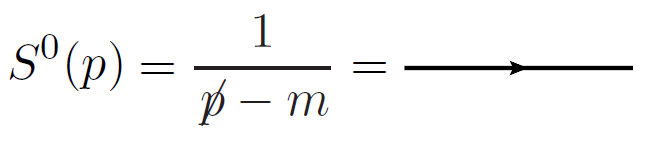 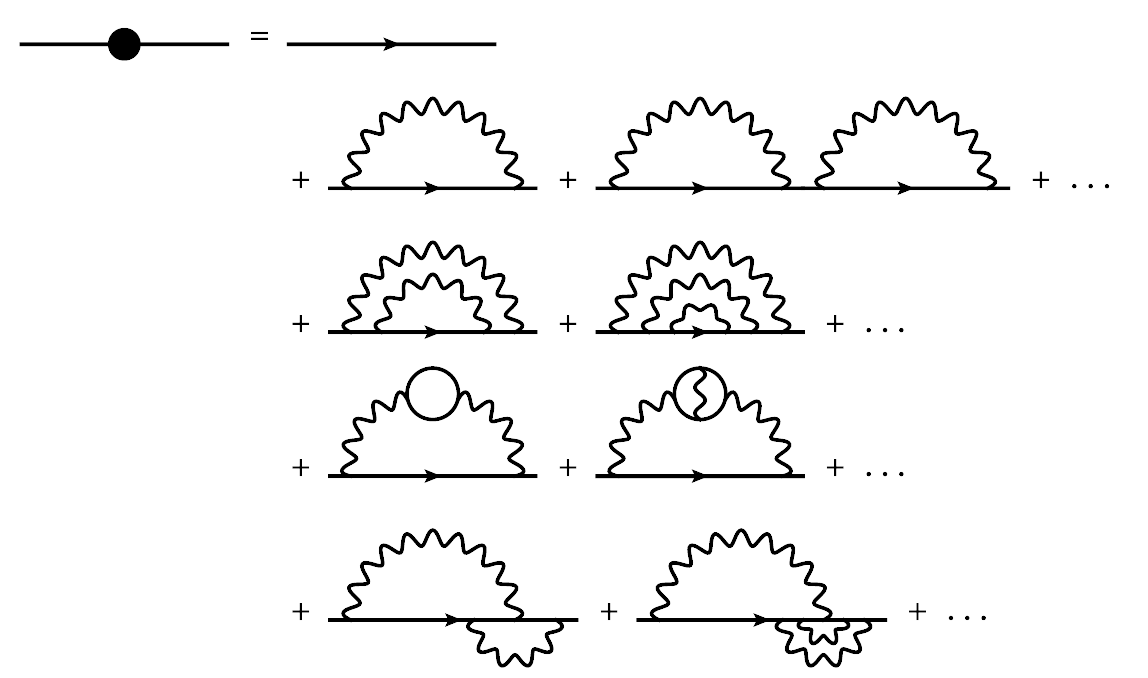 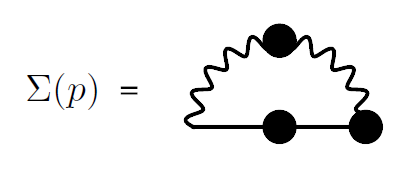 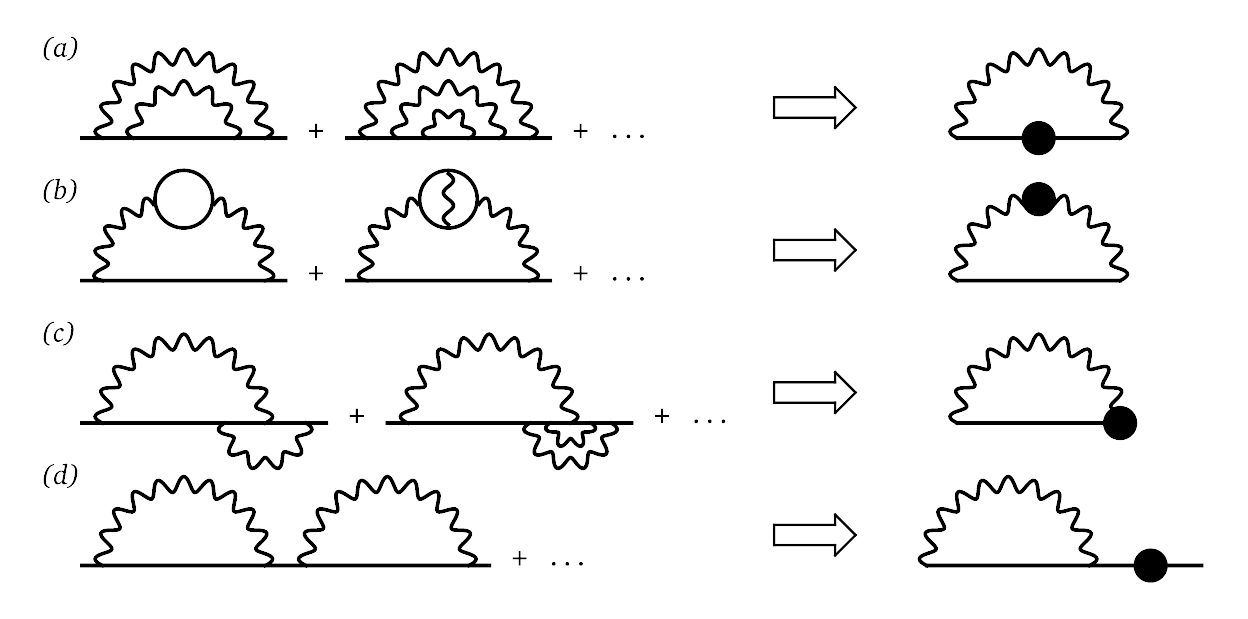 Define self-energy as:
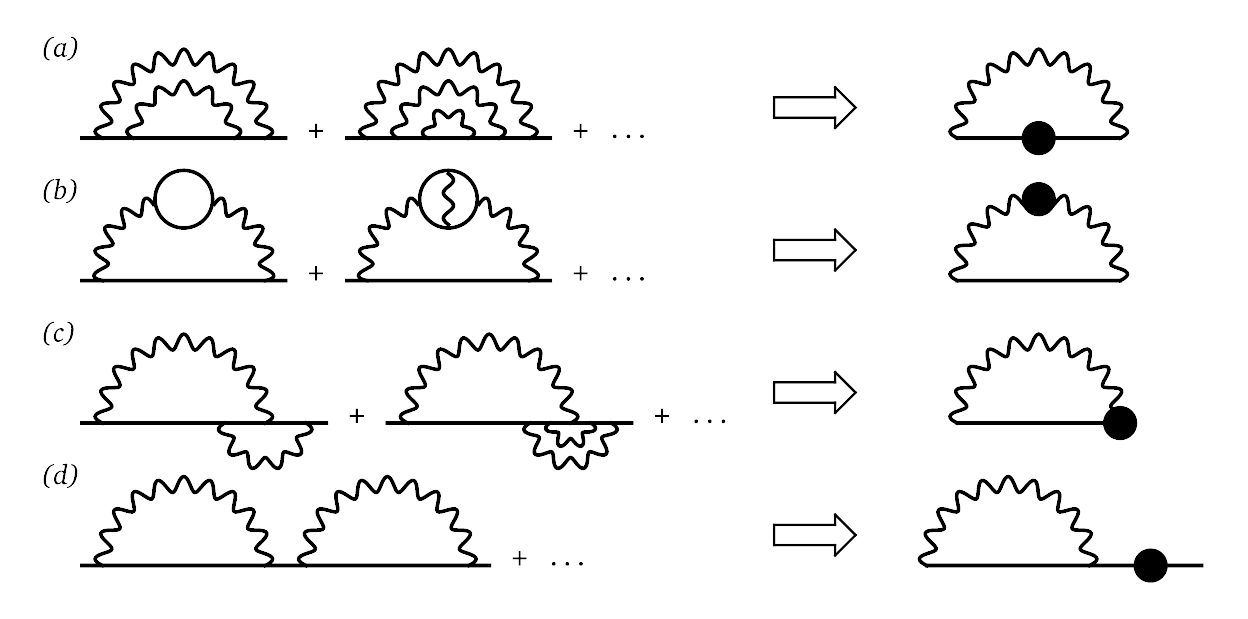 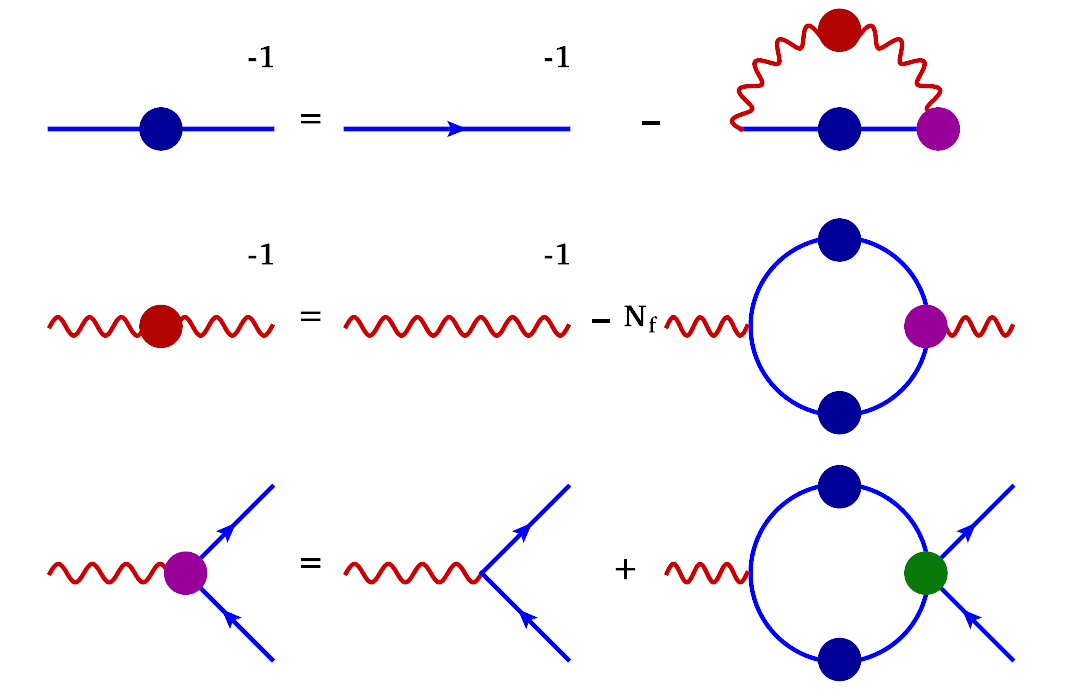 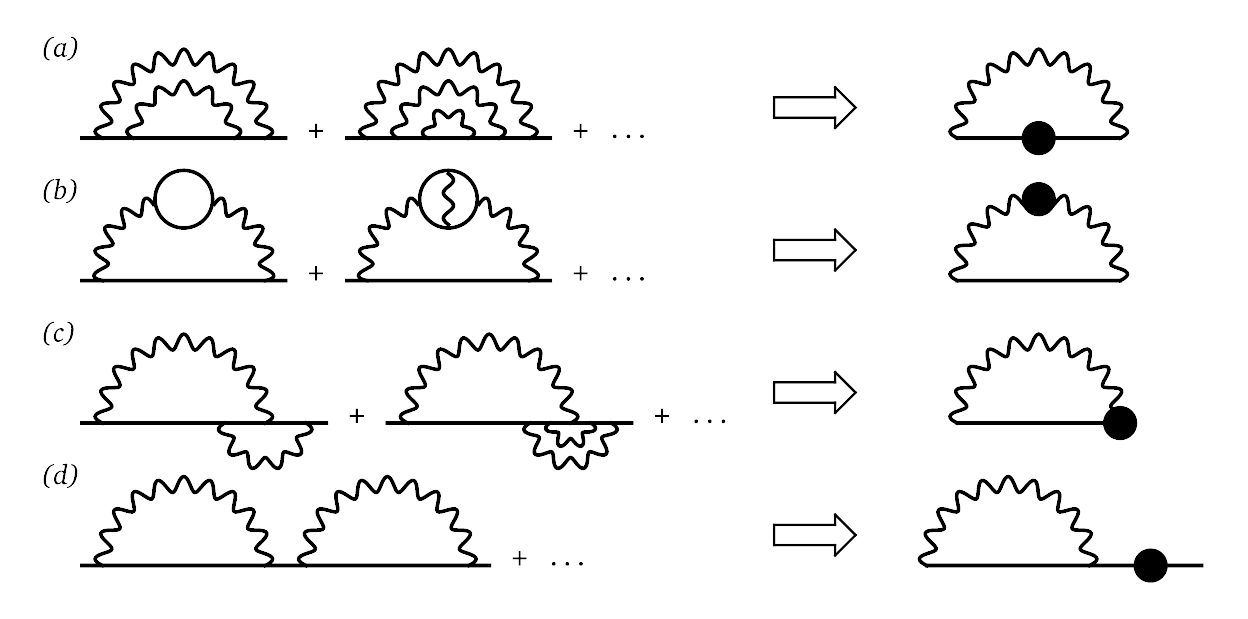 The perturbative series can be summed up:
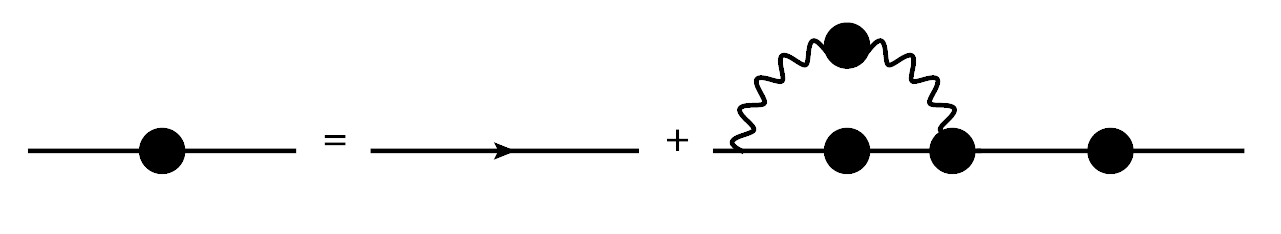 Schwinger-Dyson equations
QCD – Schwinger-Dyson Equations
Gauge Technique – Non Perturbative Solutios
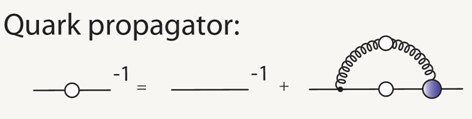 A. Salam, R. Delbourgo, Phys. Rev. 135 (1964) 6, B1398-B1427.
DCSB - Non-perturbative QED
P.I. Fomin, V.A. Miransky, Phys. Lett. B64 (1976) 166-168.
DCSB – Non-abelian Gauge Theories
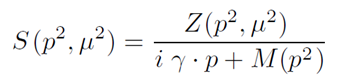 V. Miransky, V. Gusynin, Y. Sitenko, Phys. Lett. B100 (1981) 157-162
DCSB – MT Model - Vector Mesons
P. Maris, P. Tandy, Phys. Rev. C60 (1999)
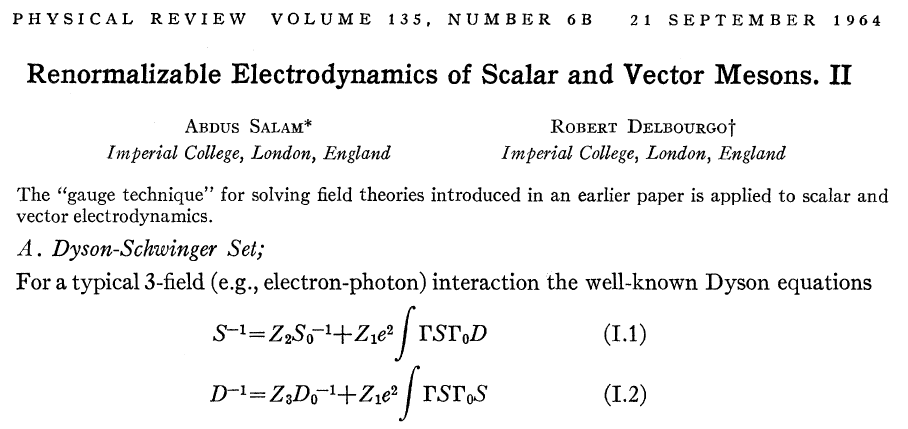 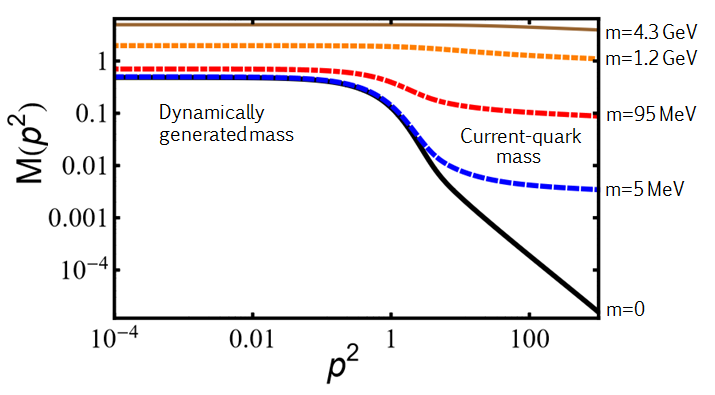 SDE: electron propagator
𝜋 and K: Bound States and Goldstone Bosons
The pattern of dynamical chiral symmetry breaking and the Bethe-Salpeter amplitude to be computed by solving the Bethe-Salpeter equation.
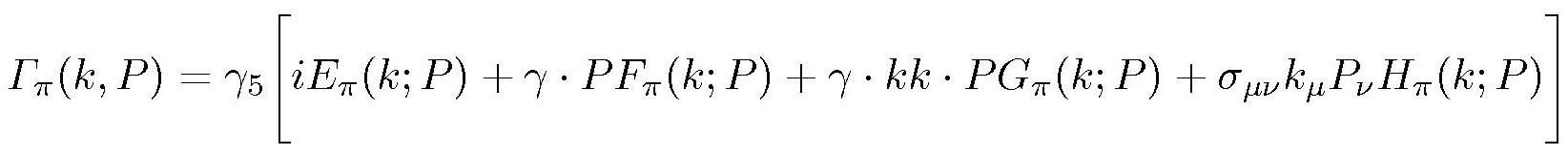 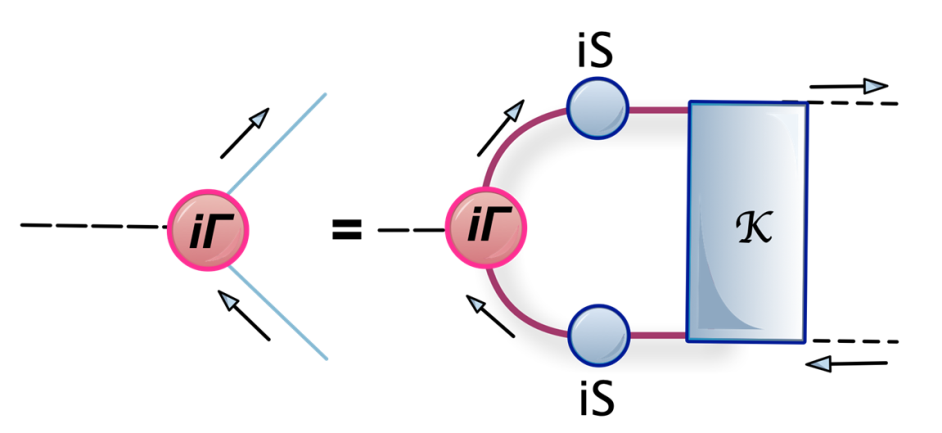 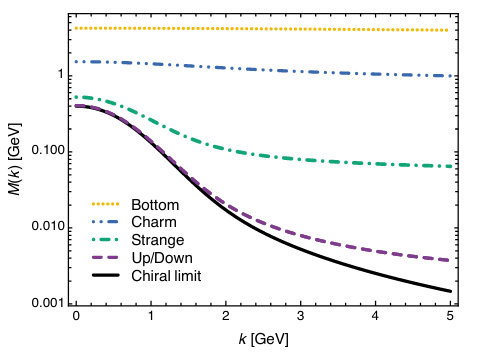 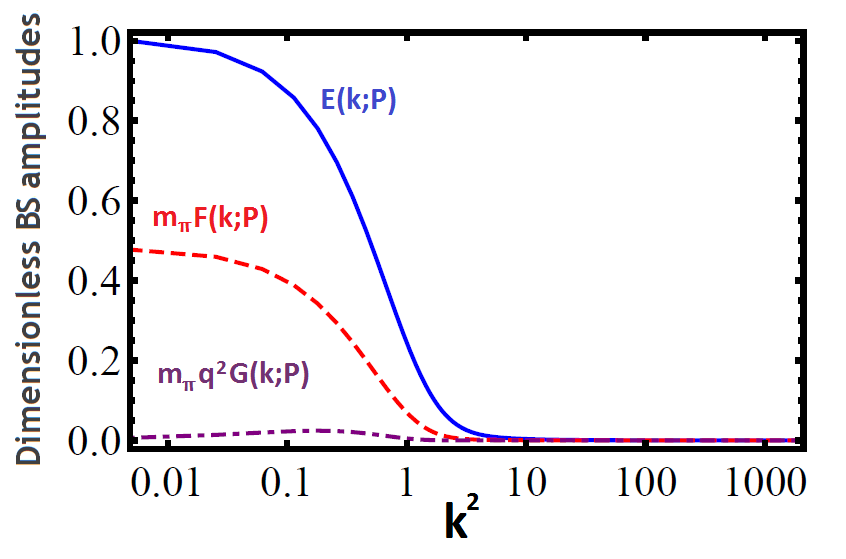 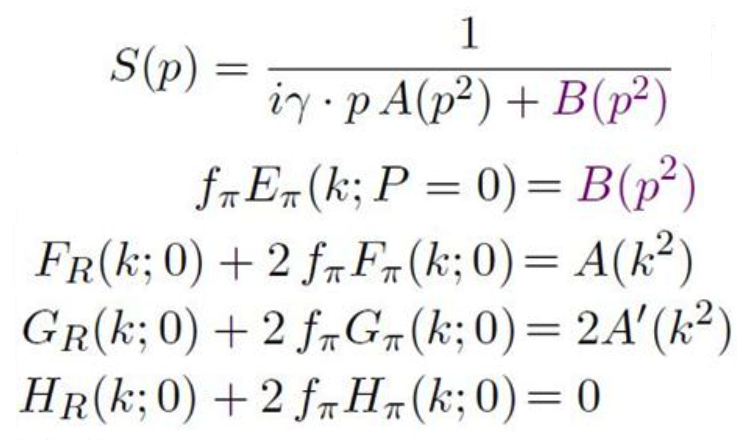 𝜋 and K: Probing Quarks with Photons
In studying the elastic form factors, it is the photon which probes the dressed quarks inside the bound states, highlighting the importance of the quark-photon vertex.
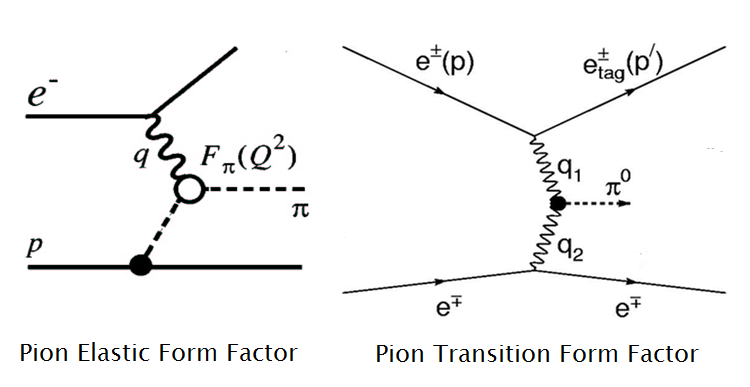 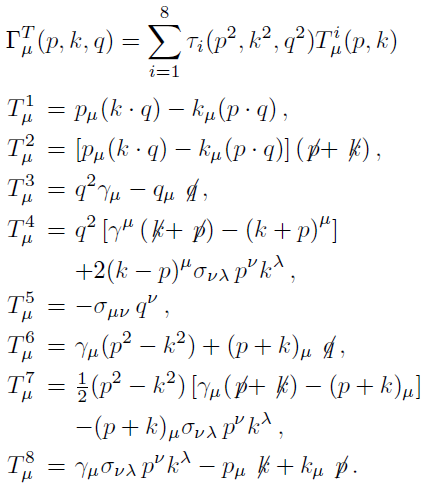 Gauge covariance: 
Ward Identities
Transverse Takahashi Identities
Landau-Khalatnikov-
Fradkin Transformations
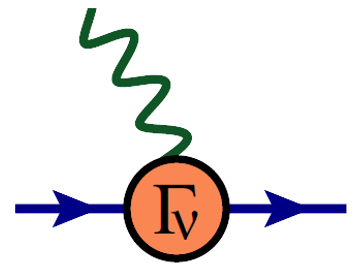 p
k
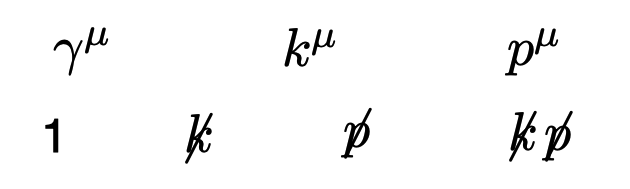 Pion Form Factor
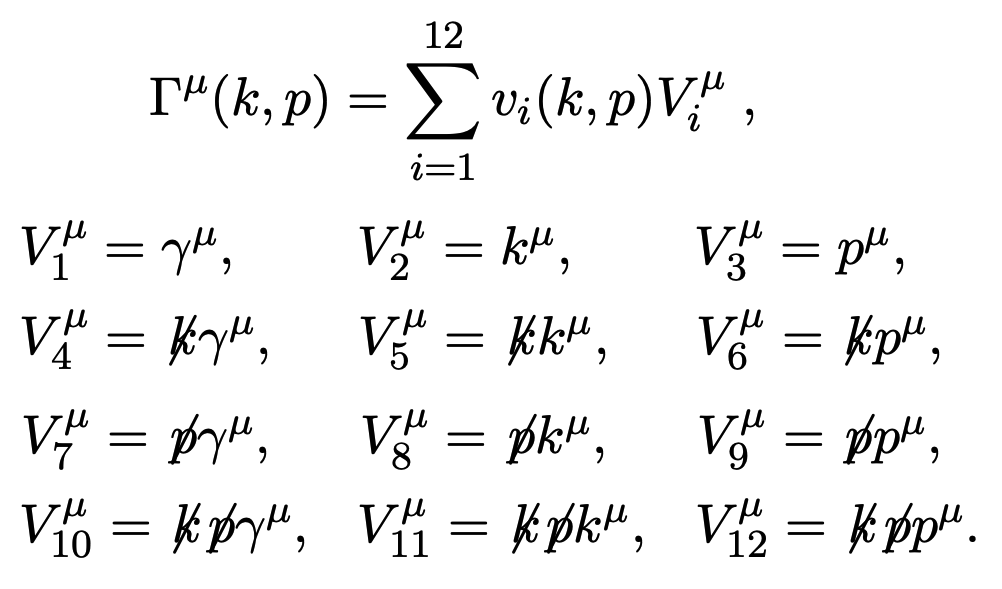 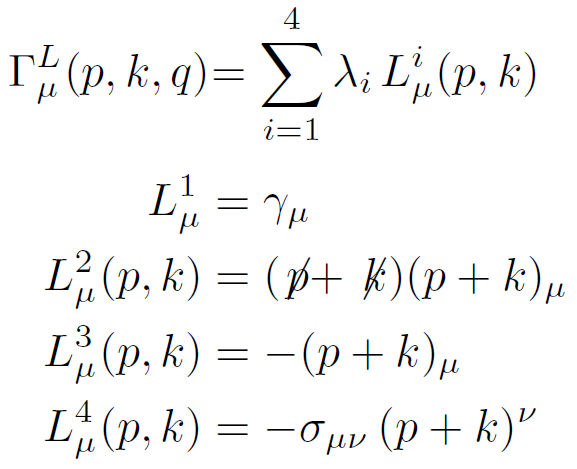 𝜋 Electromagnetic Form Factor
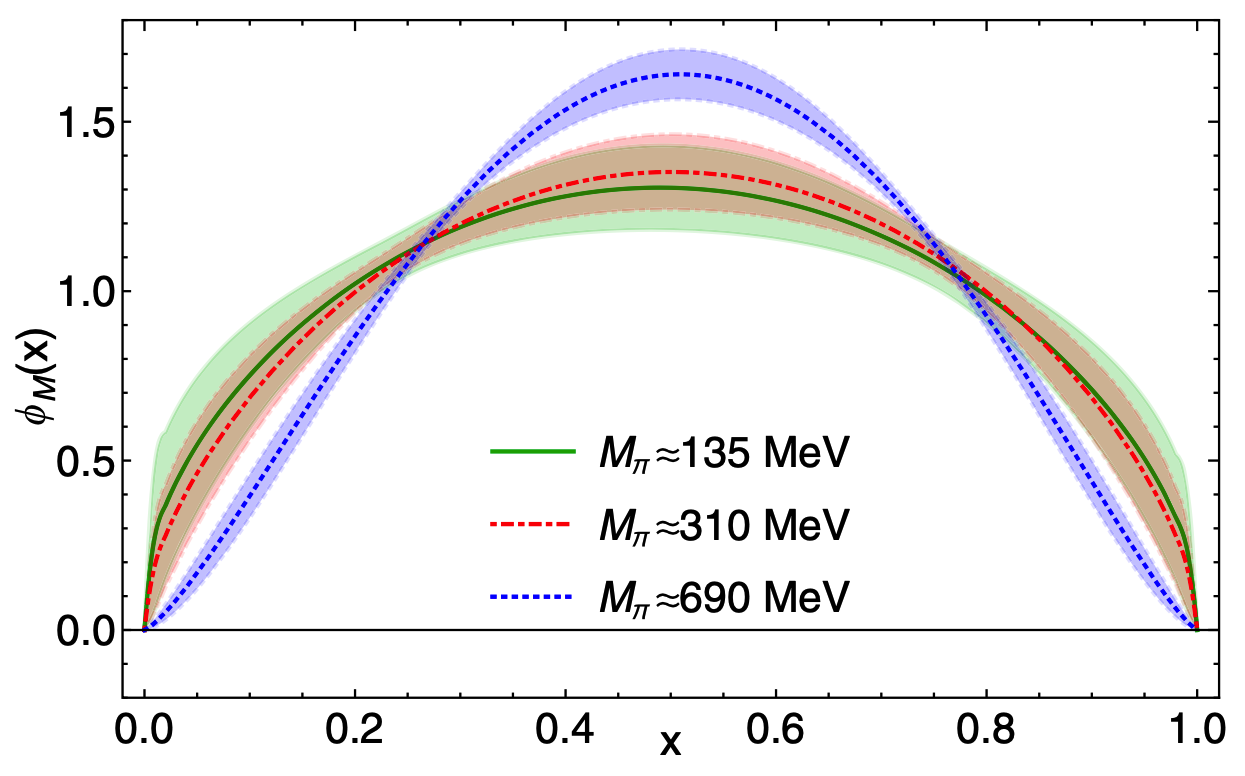 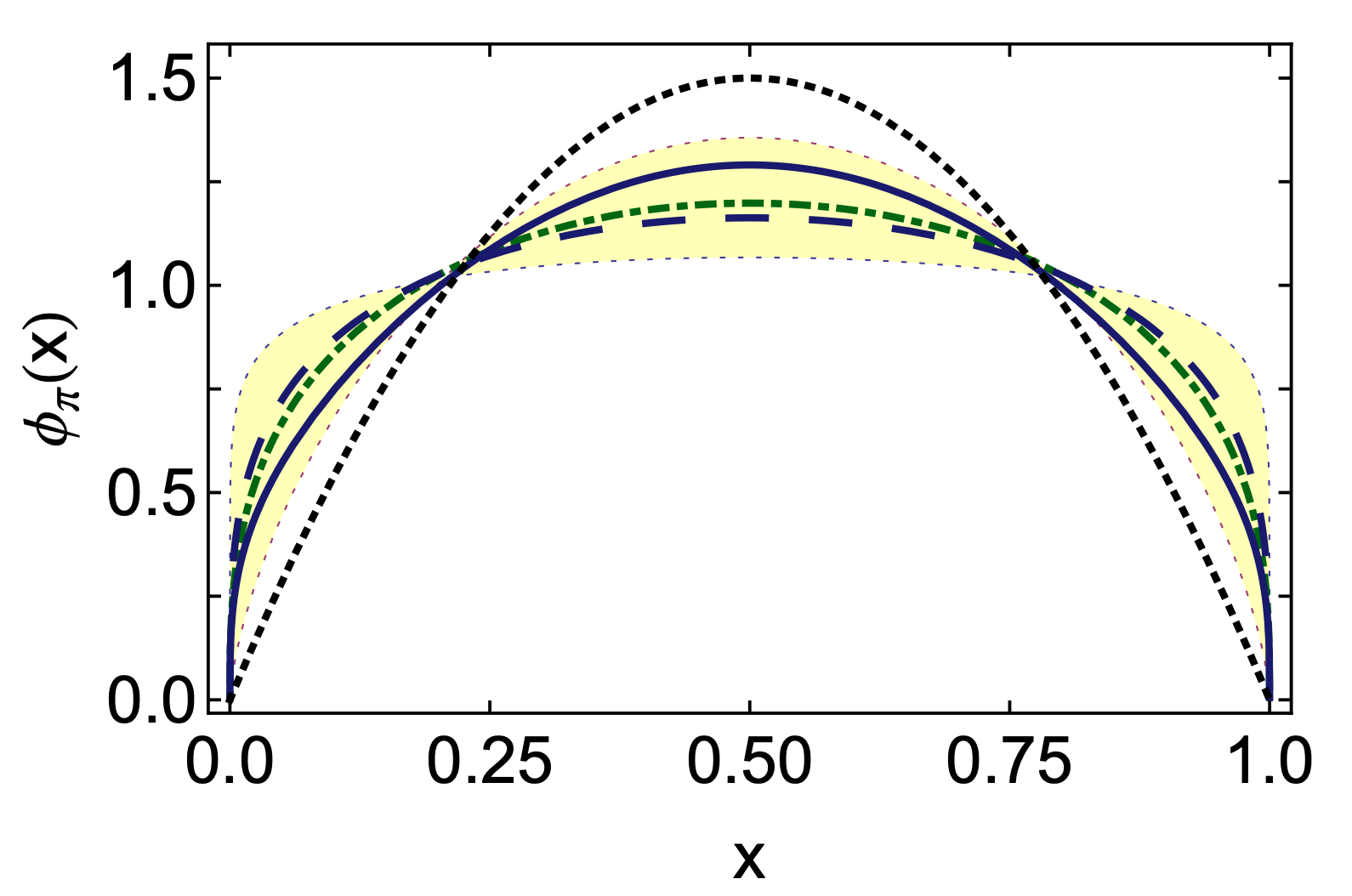 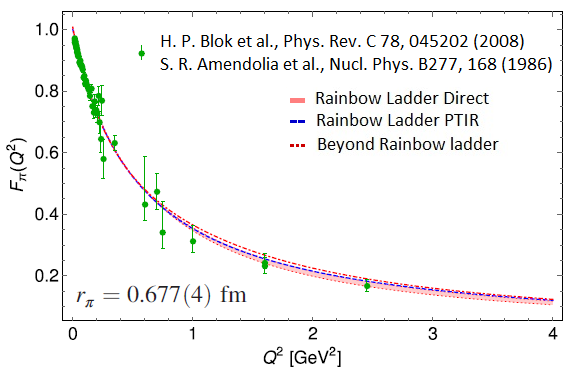 Pion Form Factor
Distribution Amplitude
Phys. Rev. D 102 (2020) 9, 094519
A. Miramontes et. al., Phys. Rev. D 105 (2022) 7, 074013
Phys. Rev. Lett. 111 (2013) 092001
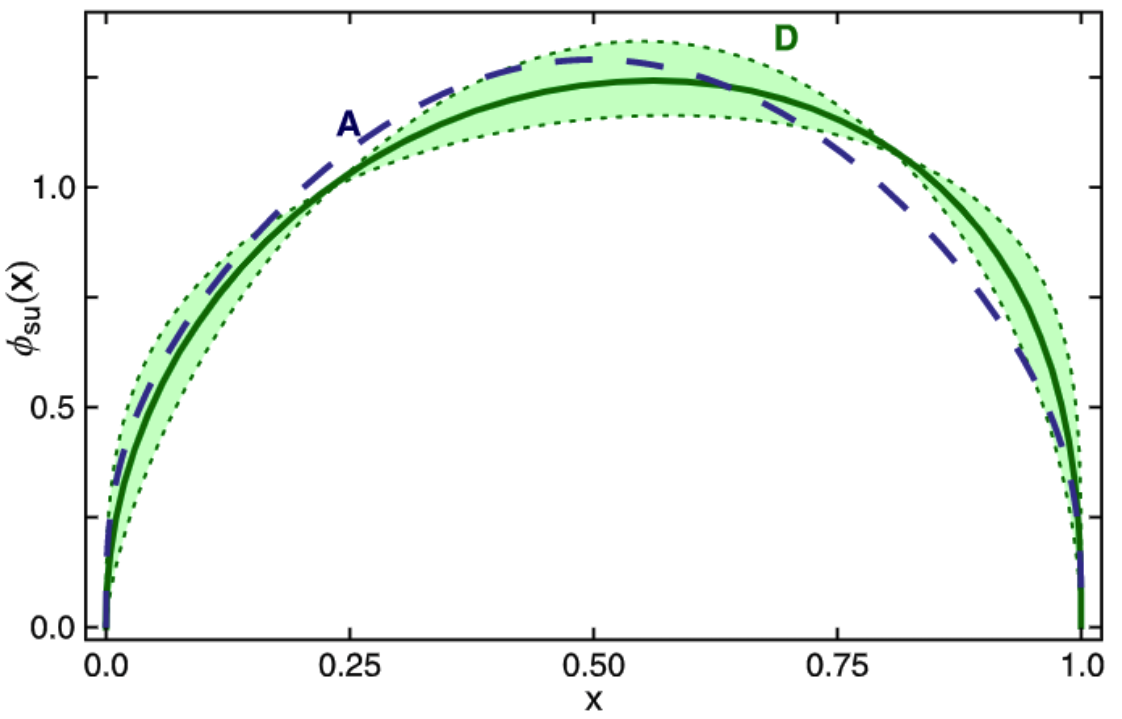 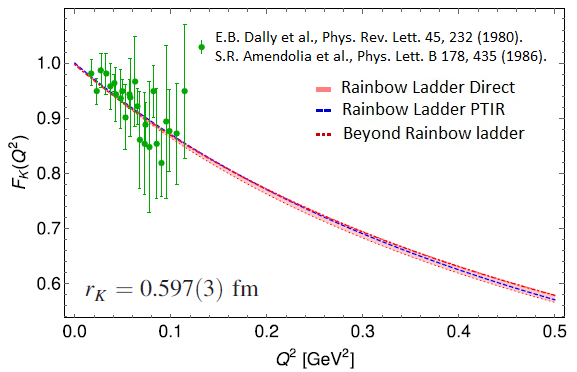 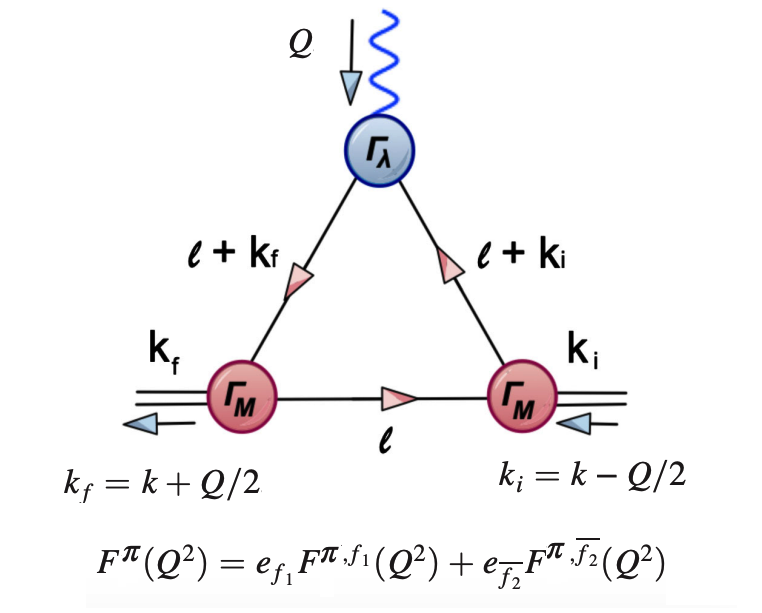 Phys. Lett. B 731 (2014) 13-18
𝜋 and K Form Factors: Probing the Standard Model
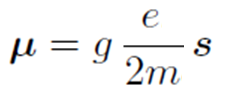 A muon with spin s has a magnetic moment:
The factor g is called the gyro-magnetic factor. The Dirac equation for a charged elementary fermion with spin 1/2 implies g = 2.
The anomalous magnetic moment is the deviation from g = 2,  parameterized by a𝛍 = (g−2)/2.
It appears due to radiative corrections. Renormalization of QED was established in 1943 and
1947-1948 by Tomonaga, Schwinger and Feynman.
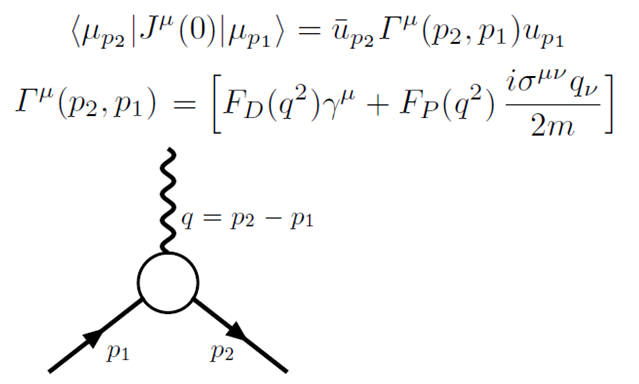 The leading contribution to a𝛍, calculated 
by Schwinger in 1949, is:
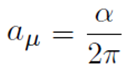 The amplitude of a muon scattering off an external electromagnetic field A is: (q=p2-p1):
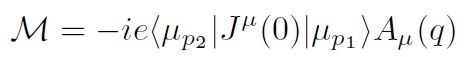 𝜋 and K Form Factors: Probing the Standard Model
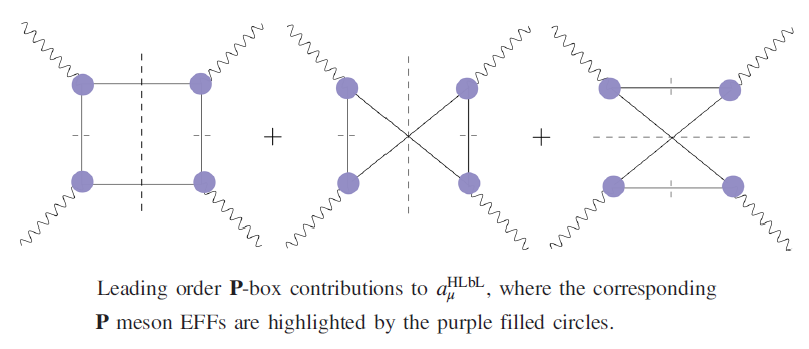 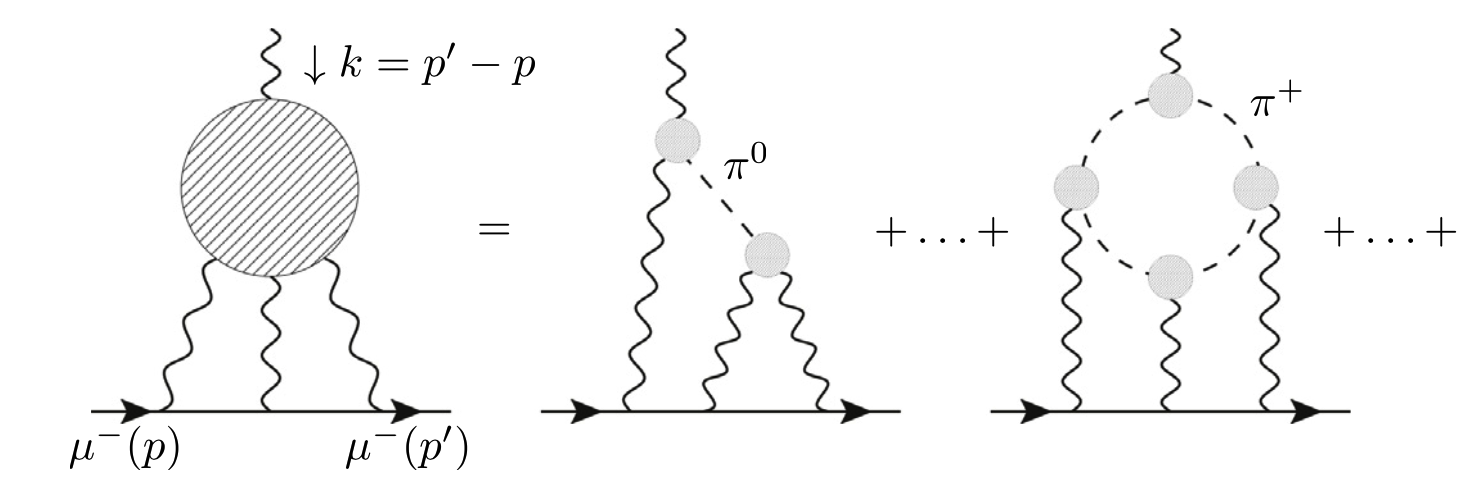 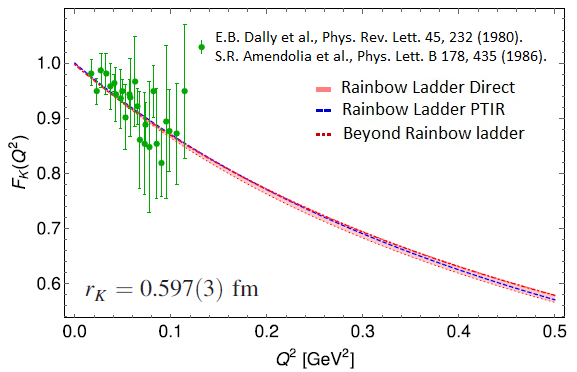 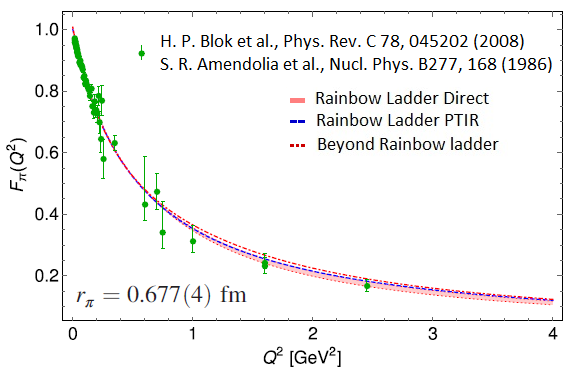 A. Miramontes, AB, K. Raya, P. Roig, Phys. Rev. D 105 (2022) 7, 074013
Radial excitations of 𝜋 and K:
A. Miramontes, submitted to PRD
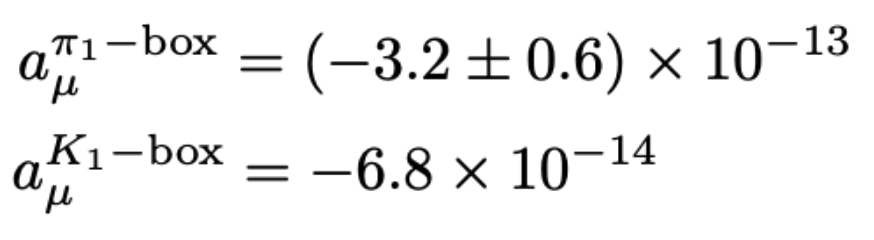 Dispersive methods:
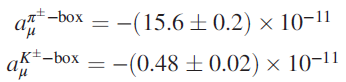 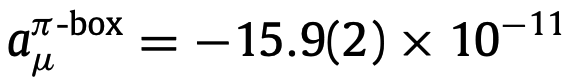 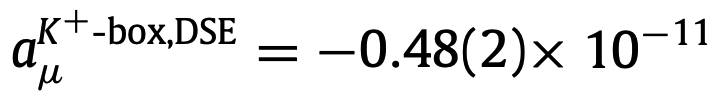 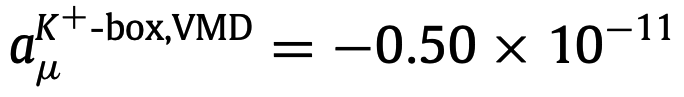 Eichmann, et. al. Phys.Rev.D 101 (2020) 5, 054015
𝜋 and K  Form Factor - JLab 12 GeV Upgrade
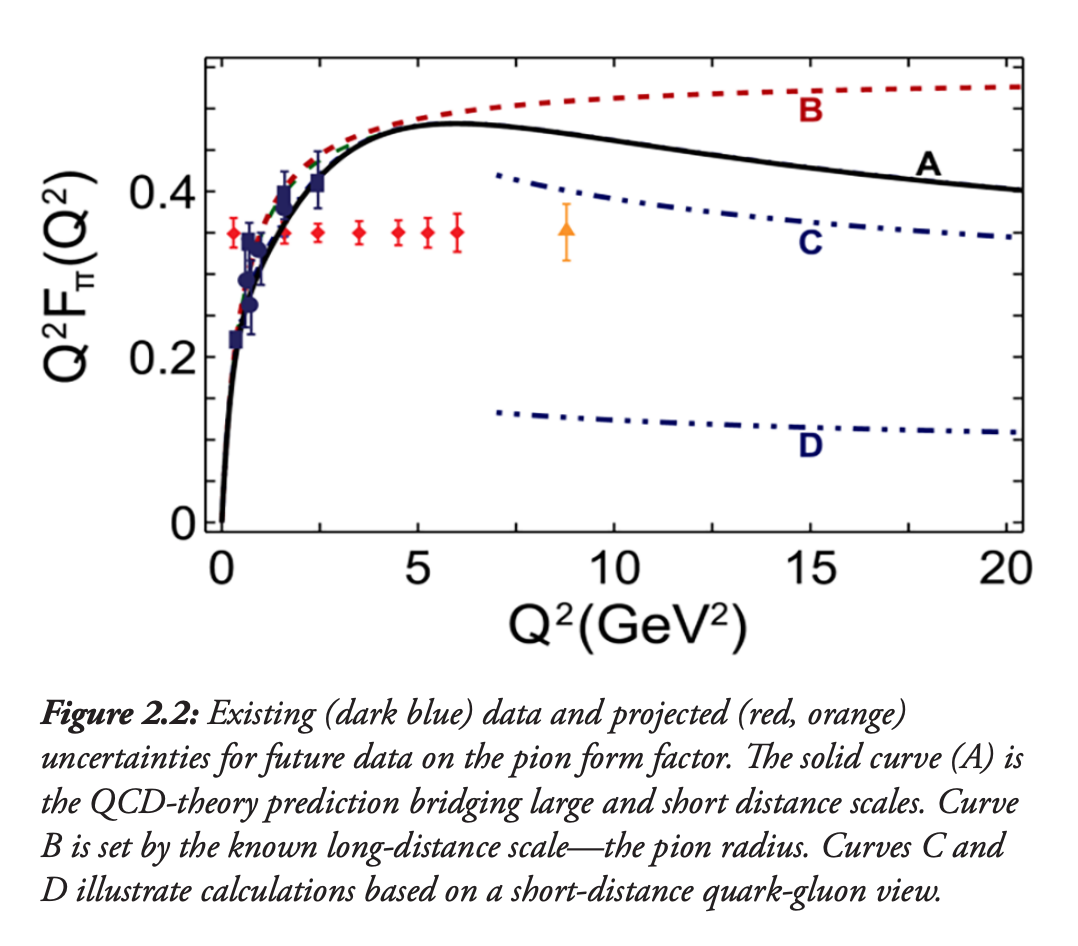 The study of the pion form factor is one of the flagship goals of the JLab 12-GeV upgrade… regime in which the phenomenology of QCD begins a transition from large- to short-distance scale behavior.
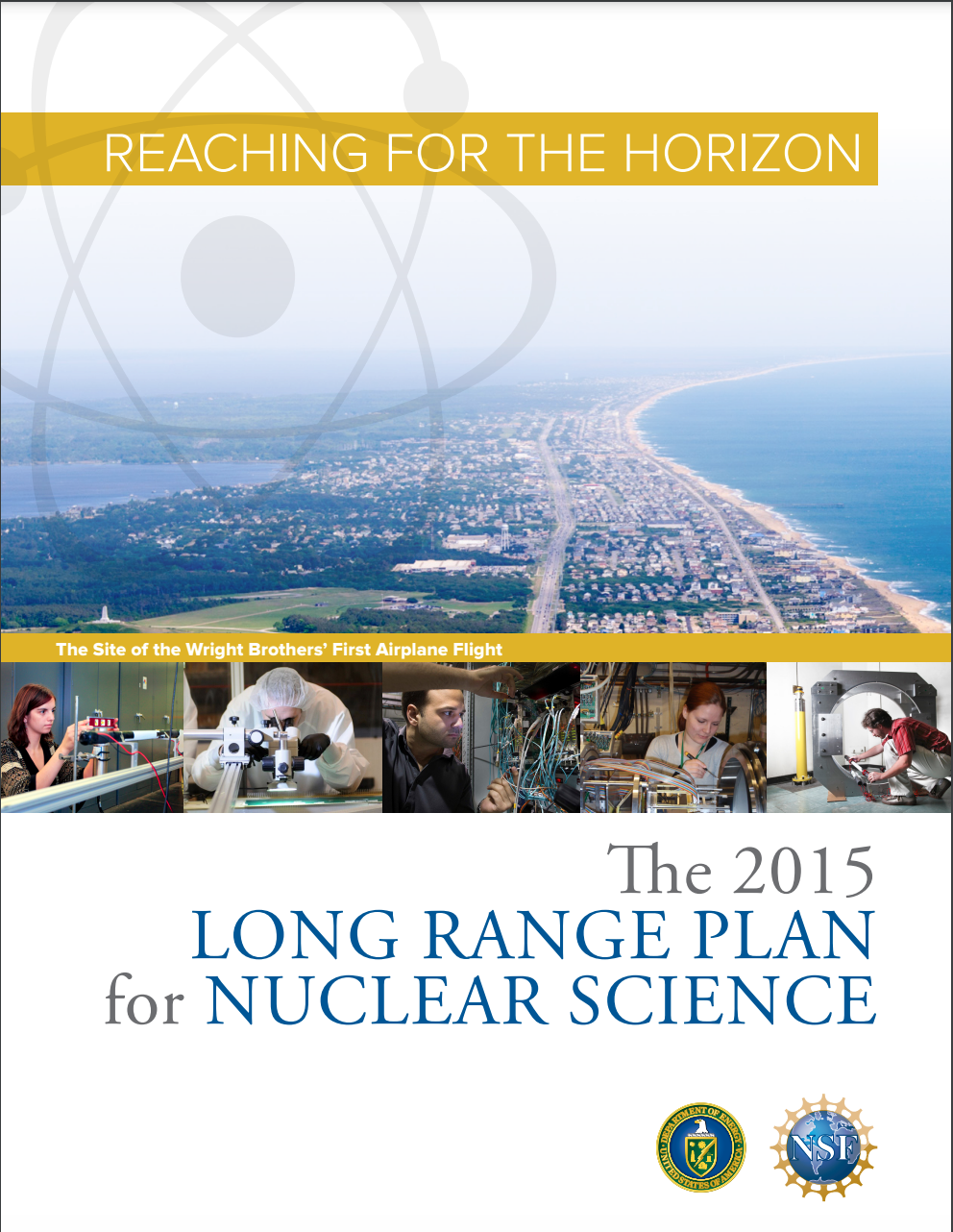 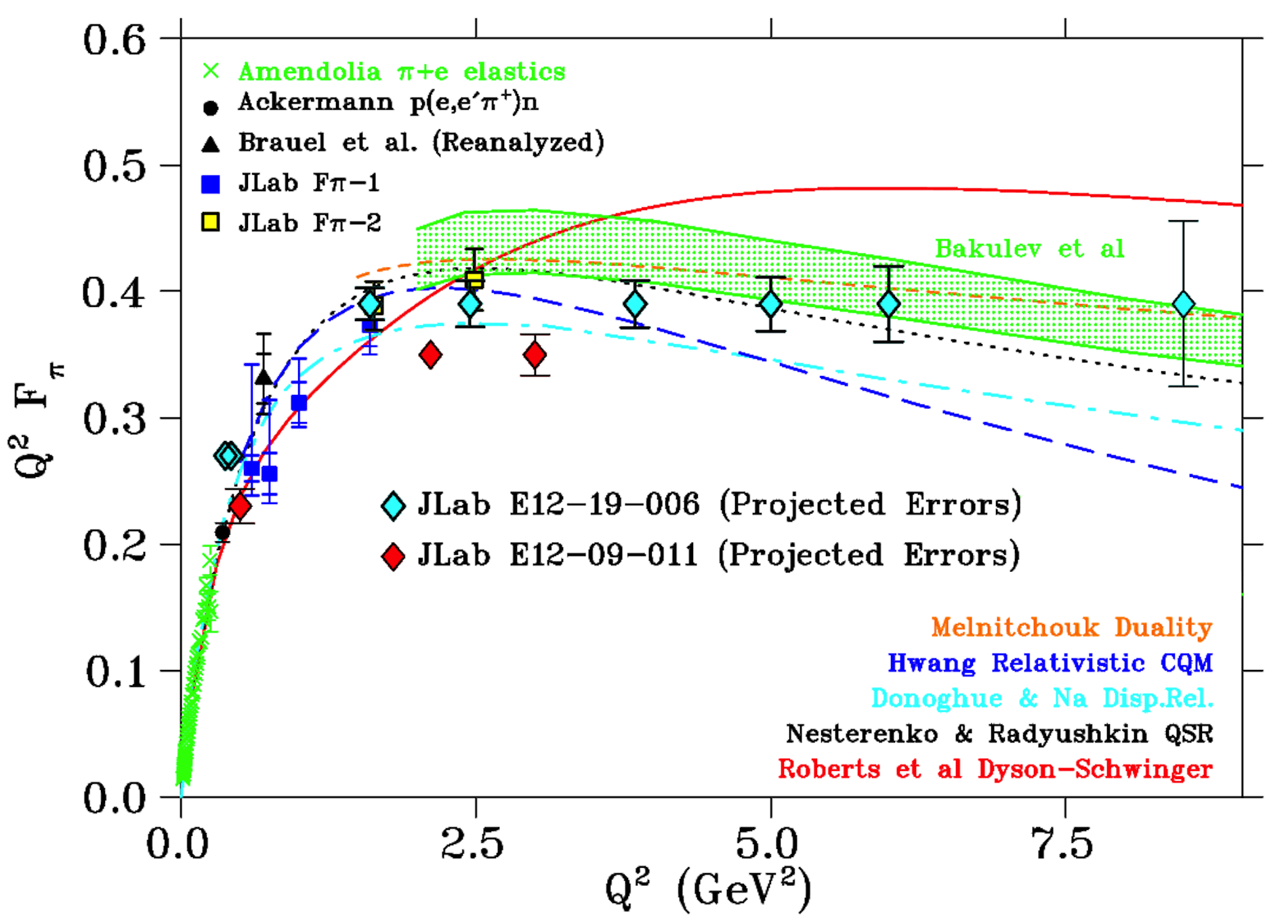 The pion form factor can
potentially be measured till
Q2 ~ 6-8 in the 12 GeV
upgrade of the JLab.
Courtesy Garth Huber
The electromagnetic form factors of K can be measured till 
5 GeV2 in the 12 GeV upgrade of JLab
𝜋 and K  Form Factor - JLab 22 GeV Upgrade
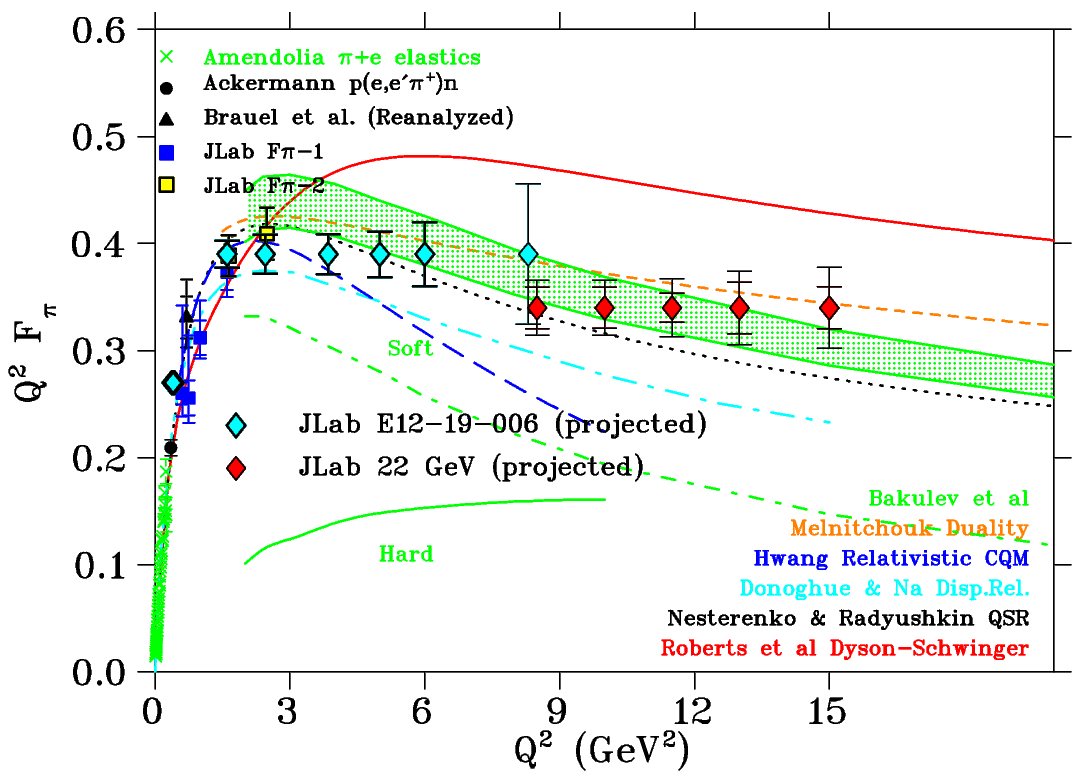 With a potential next
22-GeV upgrade of the JLab, the pion
electromagnetic form factor could be measured till Q2 ~ 15 GeV2.
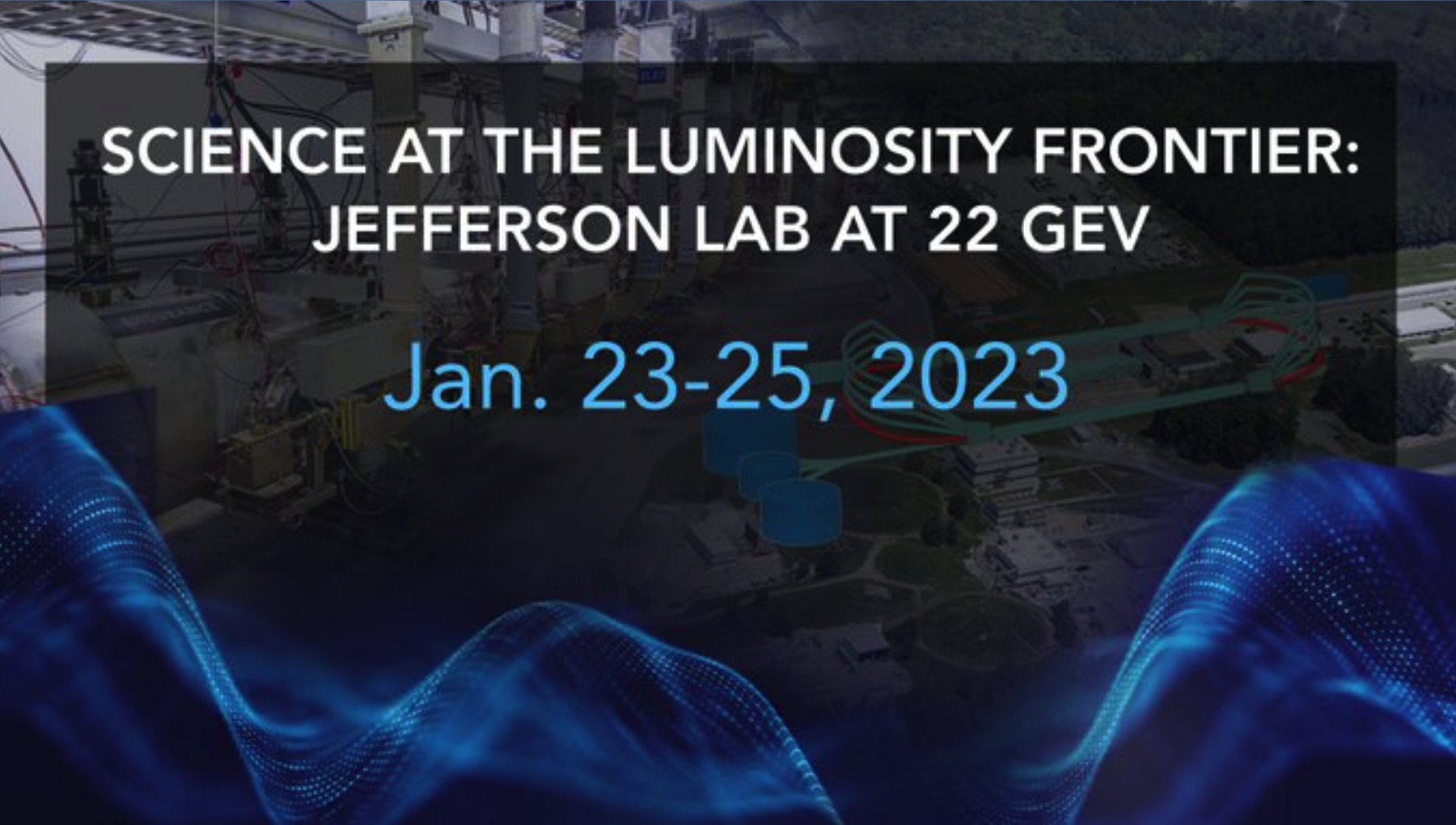 The form factors of K can be measured till 
10 GeV2 in the 22 GeV upgrade of JLab
Courtesy Garth Huber
𝜋  and K Form Factor at Large Q2 in EIC Era
Science Question: Can we get quantitative guidance on the emergent pion mass mechanism?
Key measurement: Pion form factor data for Q2: 10-40 GeV2.
Science Question: How much interference is between emergent and Higgs mass mechanism?
Key measurement: Kaon form factor data for Q2: 10-20 GeV2.
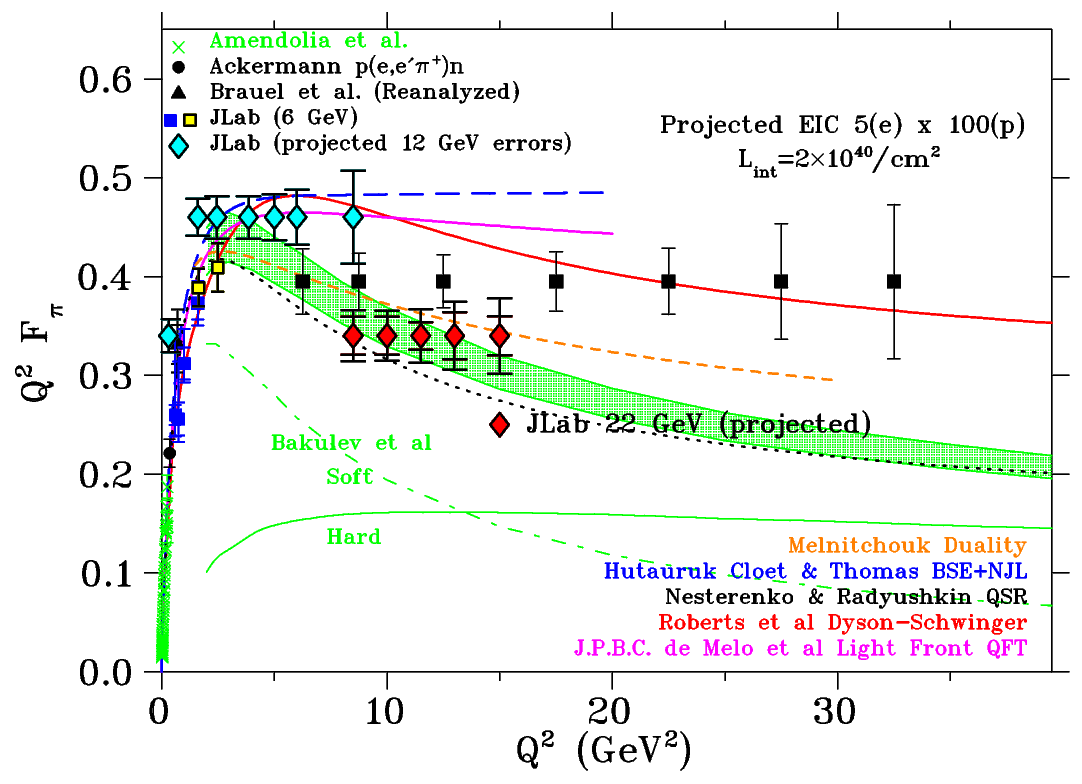 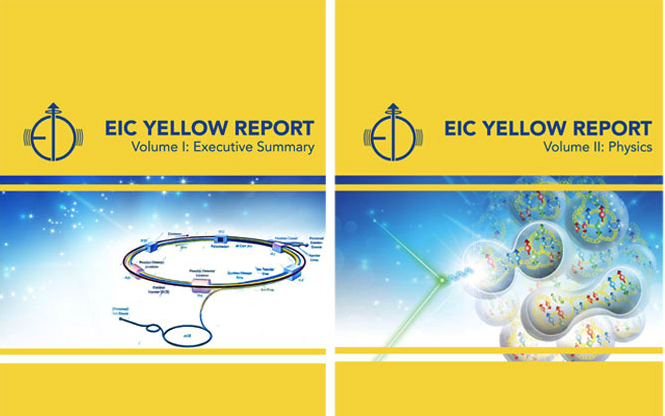 Courtesy Garth Huber
𝜋 and K: Towards a 3-Dimensional Picture
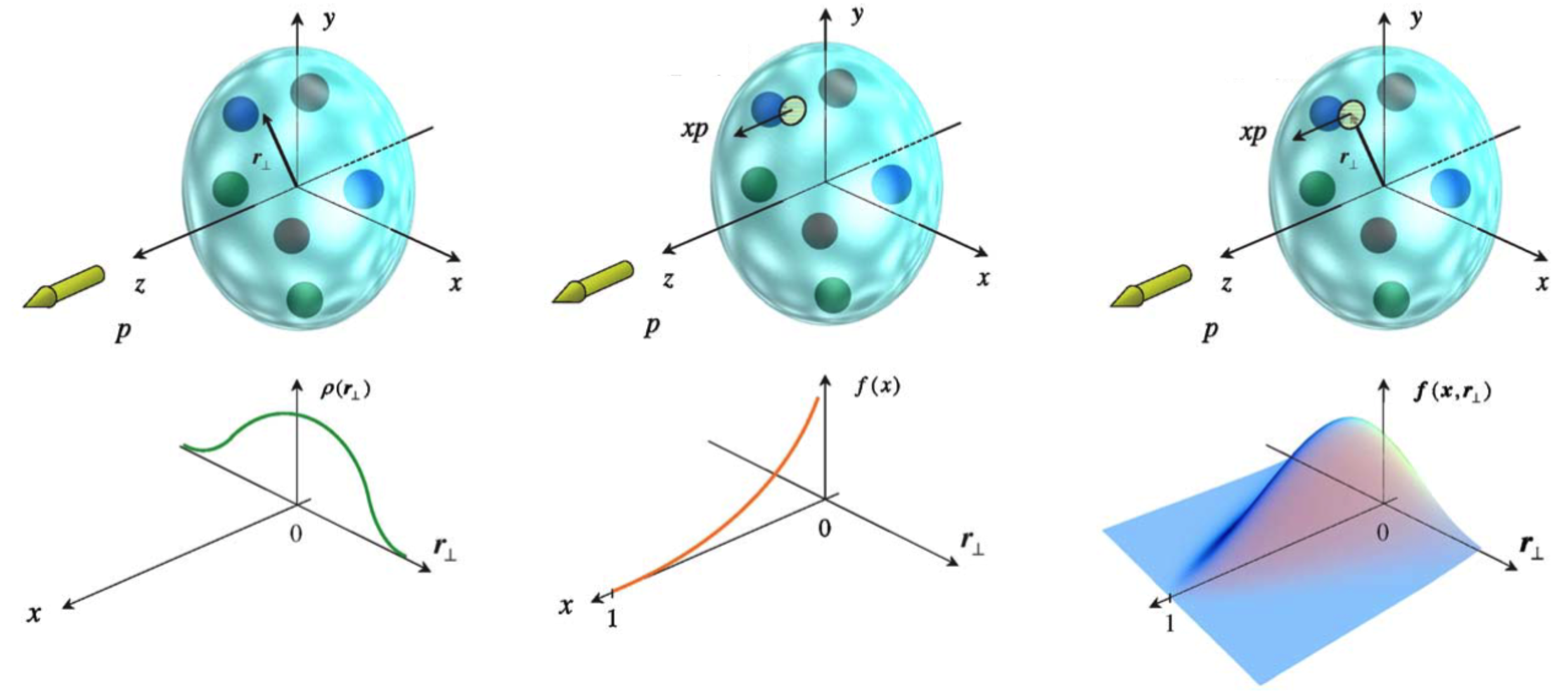 Fourier transform of the 
elastic form factor
Skew-less Generalized 
Parton Distribution
Parton Distribution
Towards Algebraic Models
Sophisticated Truncations
QCD Green Functions
Mesons – Static, FFs, PDAs, PDFs
Numerically Demanding
QCD Predictions
Schwinger-Dyson Equations
Moderate Simplicity
QCD-like Predictions
Most Observables 
Mesons, Baryons
Algebraic Models
Contact Interaction
LFWFs, GPDs, TMDs,
PDFs, FFs (spin-1)
Simple Implementation
Insightful - Mindful
The Algebraic Model (AM)
The quark propagator:
It retains the constant term from original models, setting it to Mq.

There is a term linear in w with the coefficient (Mh2 − Mq2). For same flavored quarks, it ceases to contribute by construction.

There is a quadratic term w2 with coefficient mM2. The condition


It guarantees the positivity of
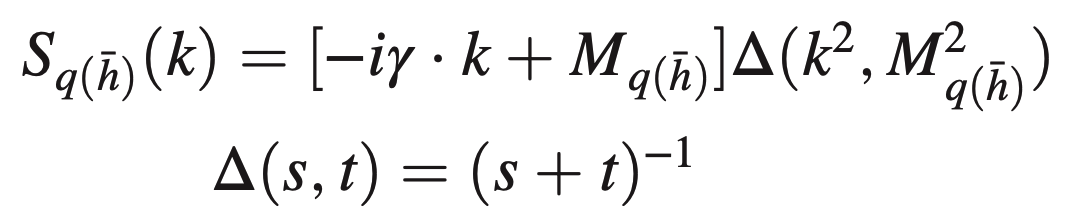 Bethe-Salpeter Amplitude:
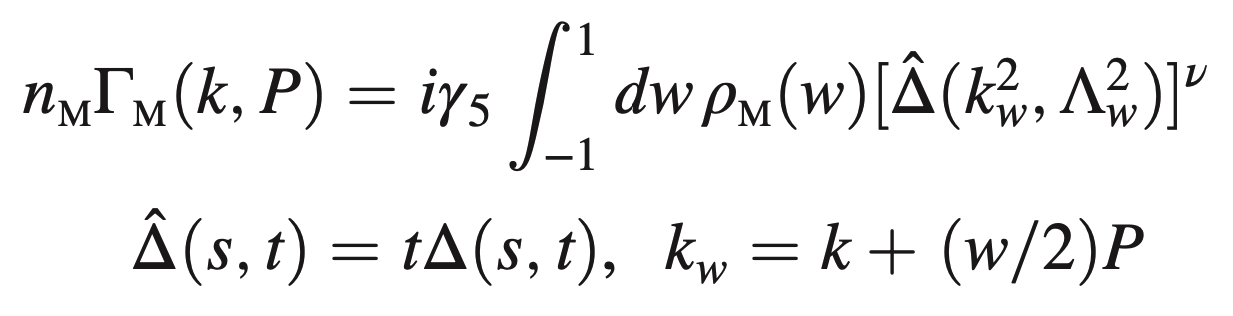 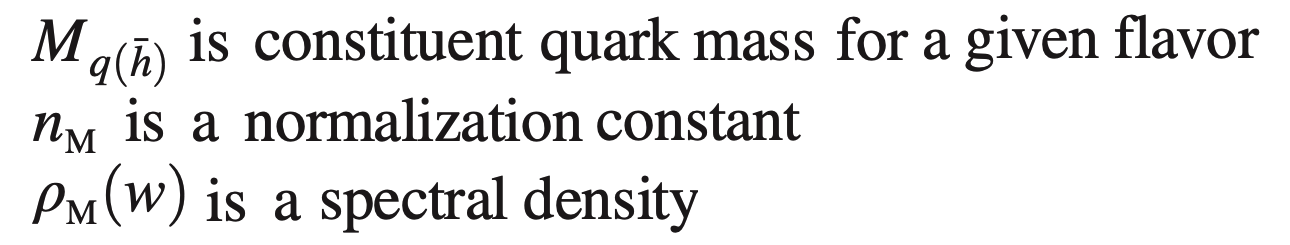 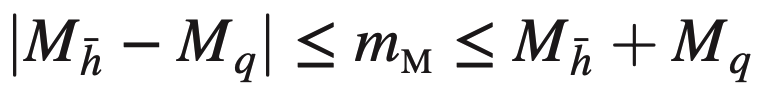 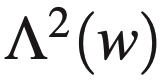 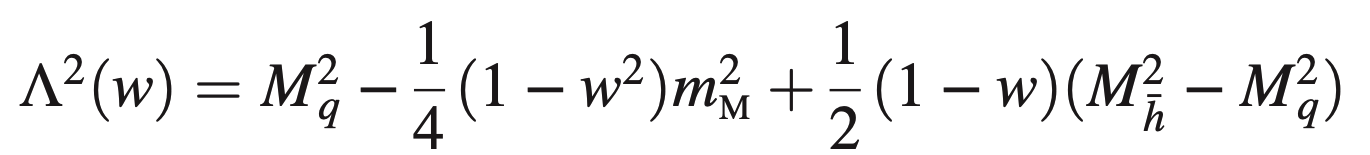 The Light Front Wavefunction
Bethe-Salpeter Wavefunction:
For a quark in pseudo-scalar meson M, the leading twist (2-particle) light front wave function, ψM , can be obtained via the light front projection of the meson’s BSWF.
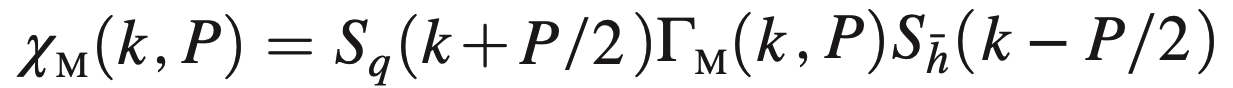 Light Front Wavefunction:
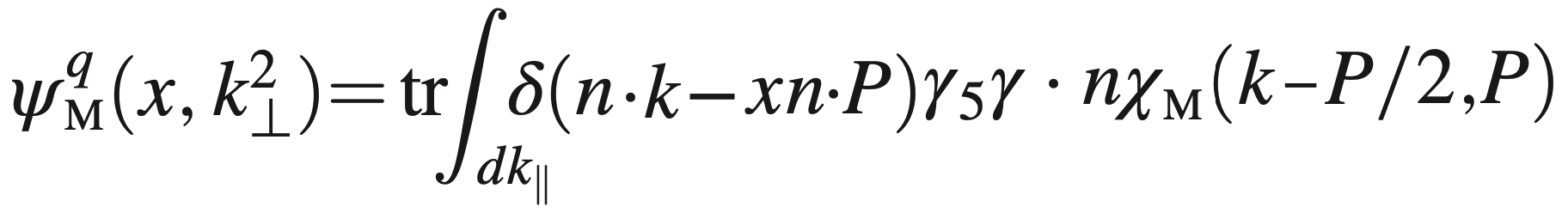 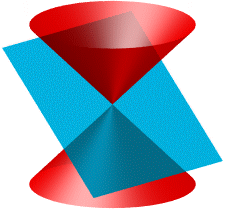 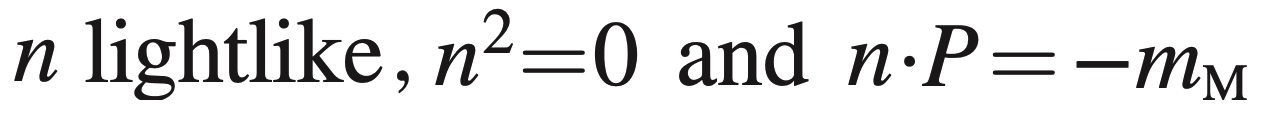 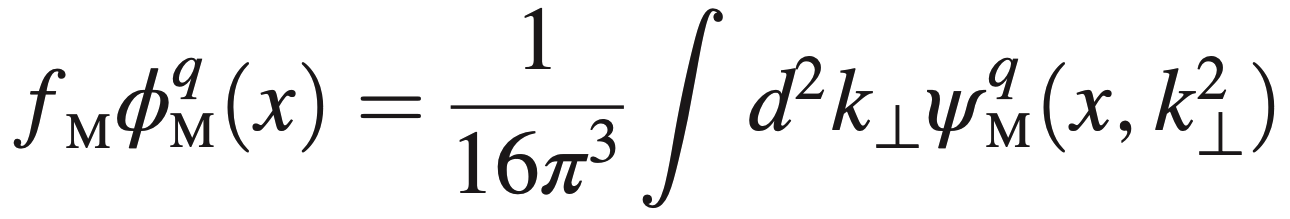 BSA:
The Algebraic Model:
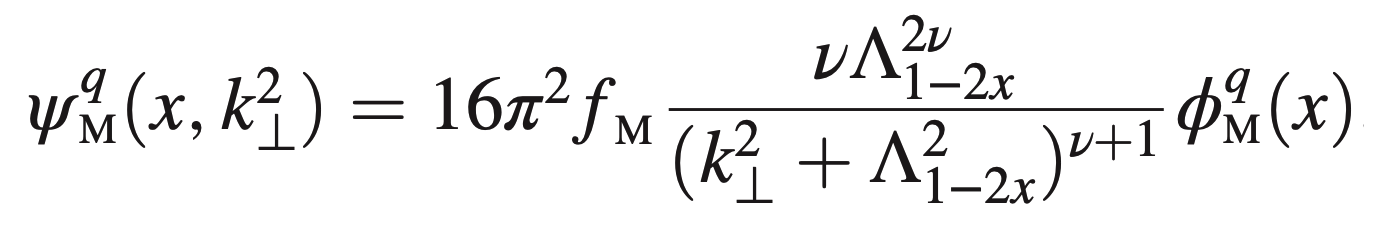 The GPDs from the overlap representation
Valence quark GPD from the overlap representation of the LFWF.
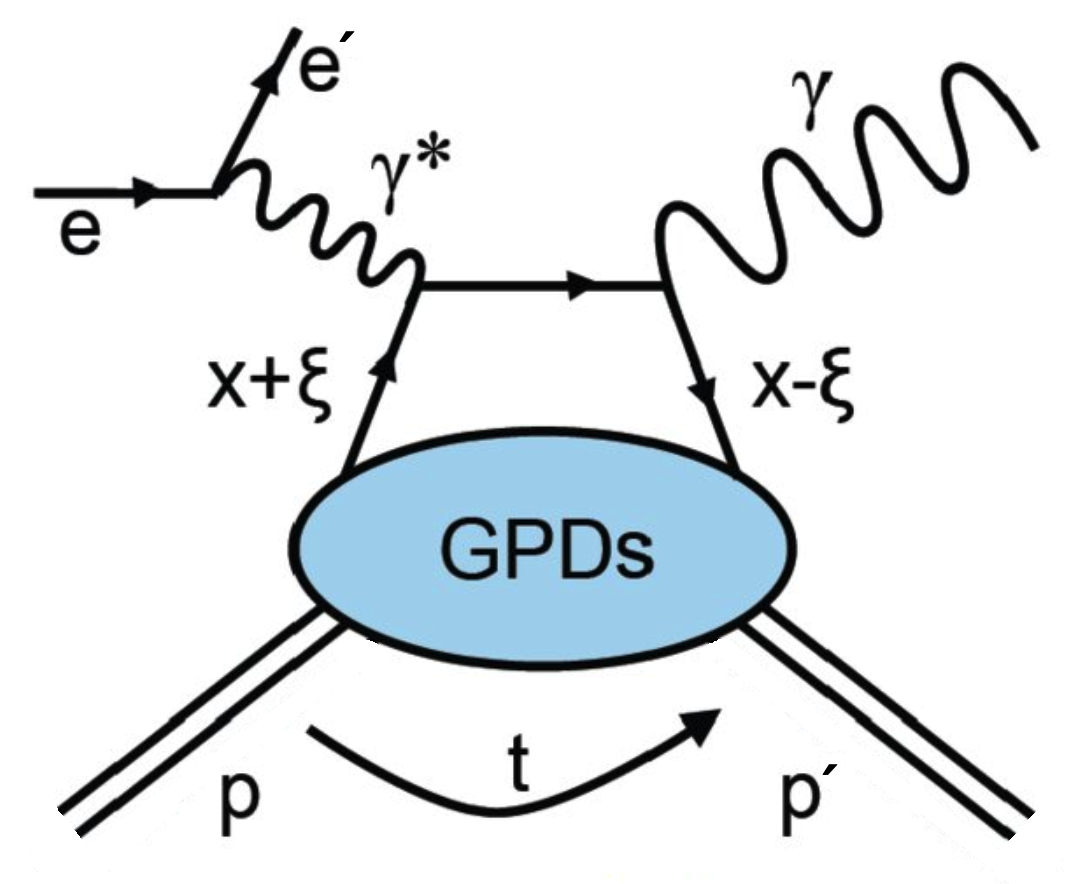 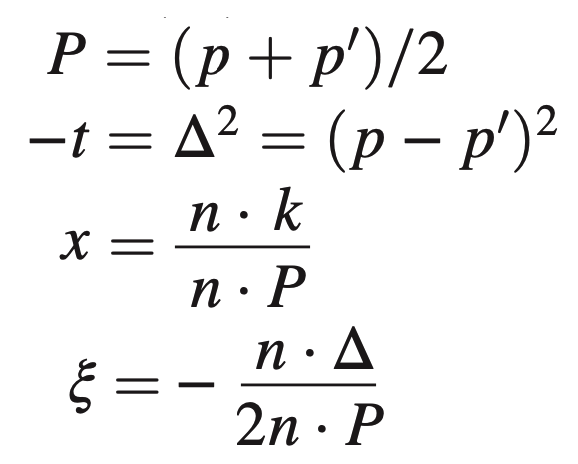 Both x and ξ have support on [−1,1].
The overlap representation is only valid in the DGLAP region, |x|>ξ.
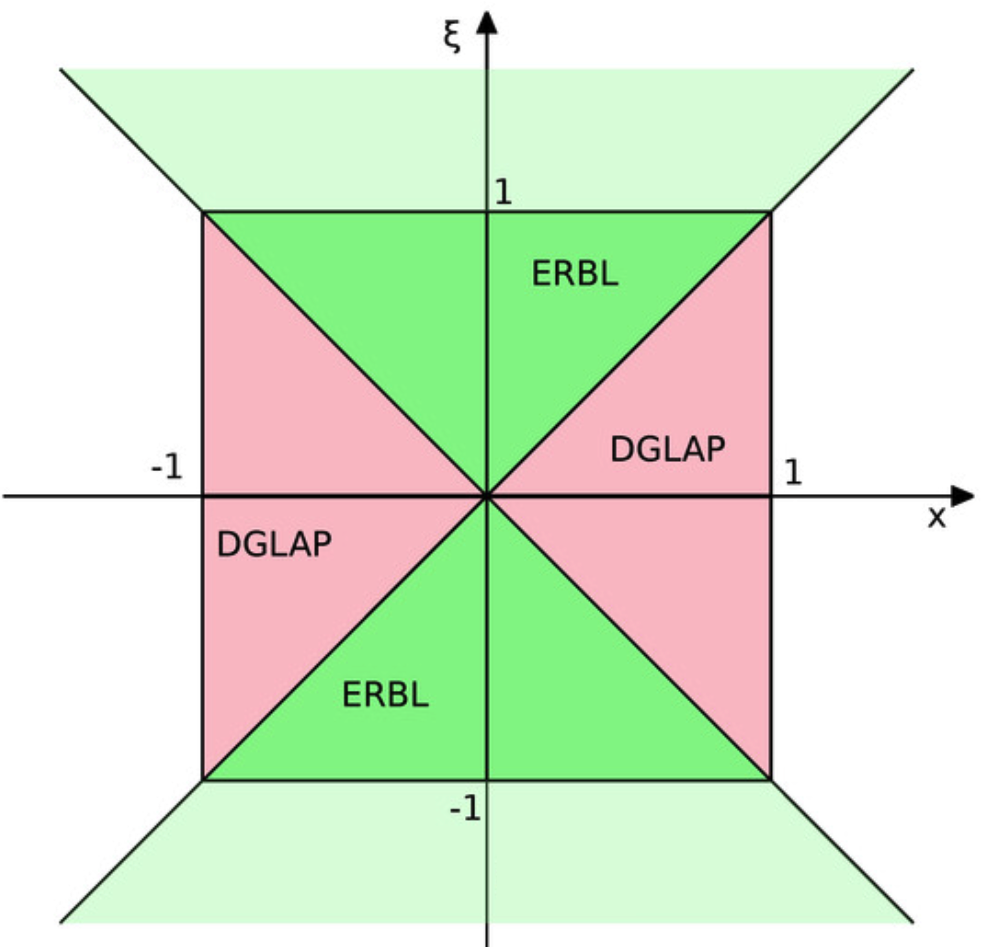 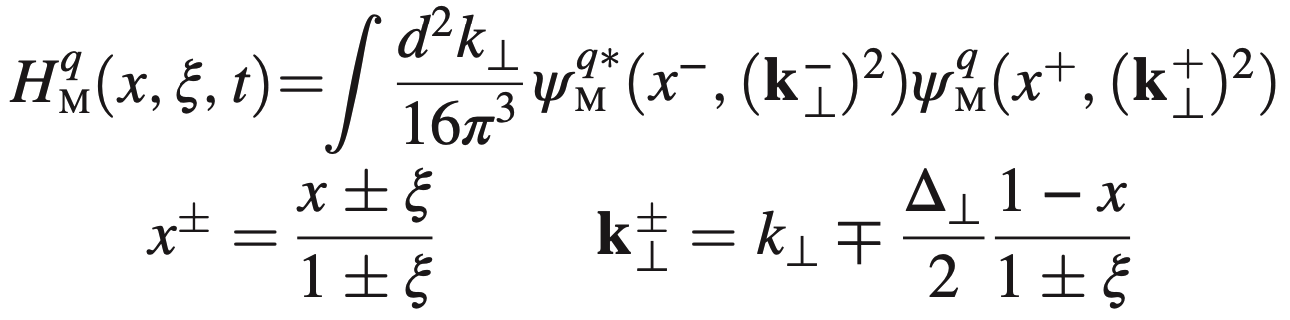 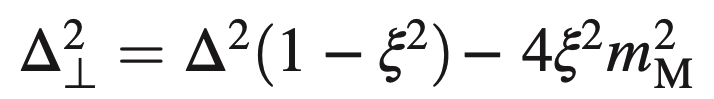 From the PDAs to the LFWFs
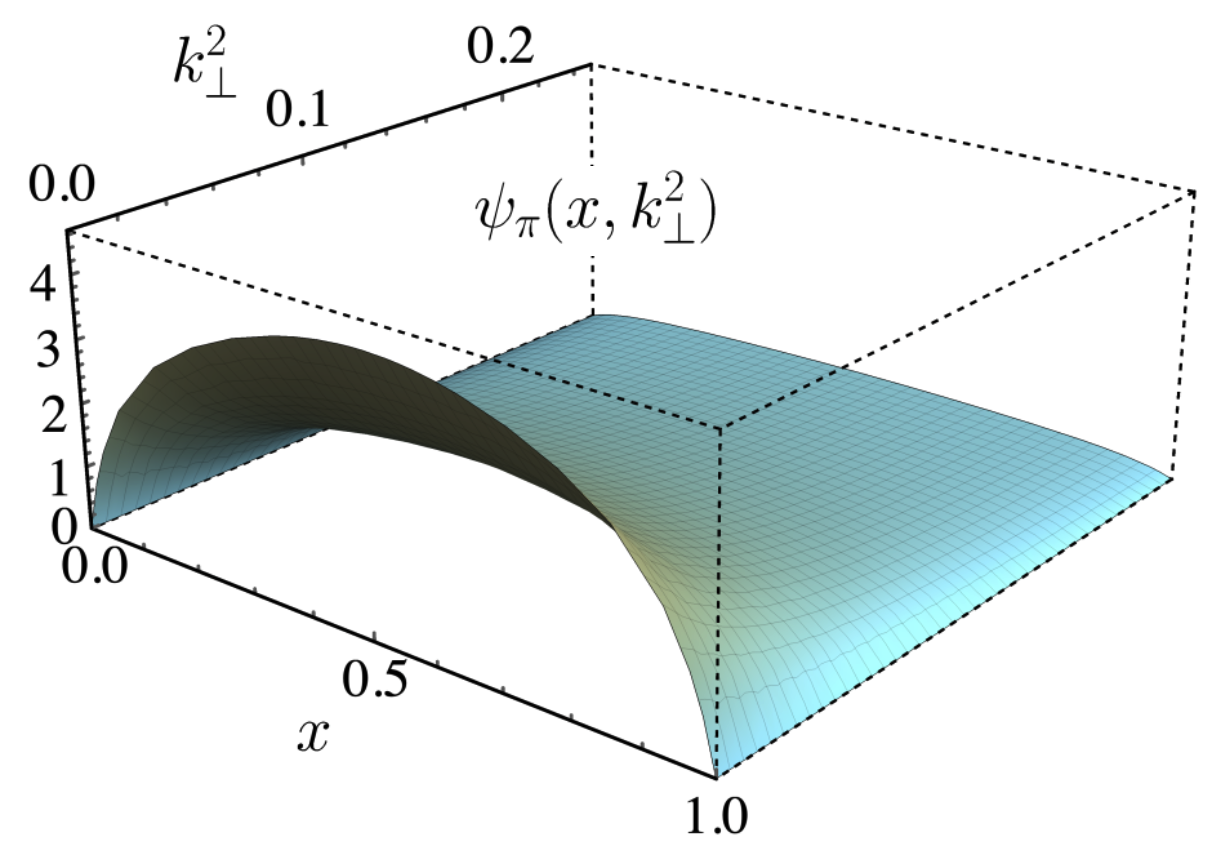 Drawing upon accumulated information on the PDAs of  𝜋 and K, we parameterize them as corrections to the asymptotic PDA form on the hadronic scale.
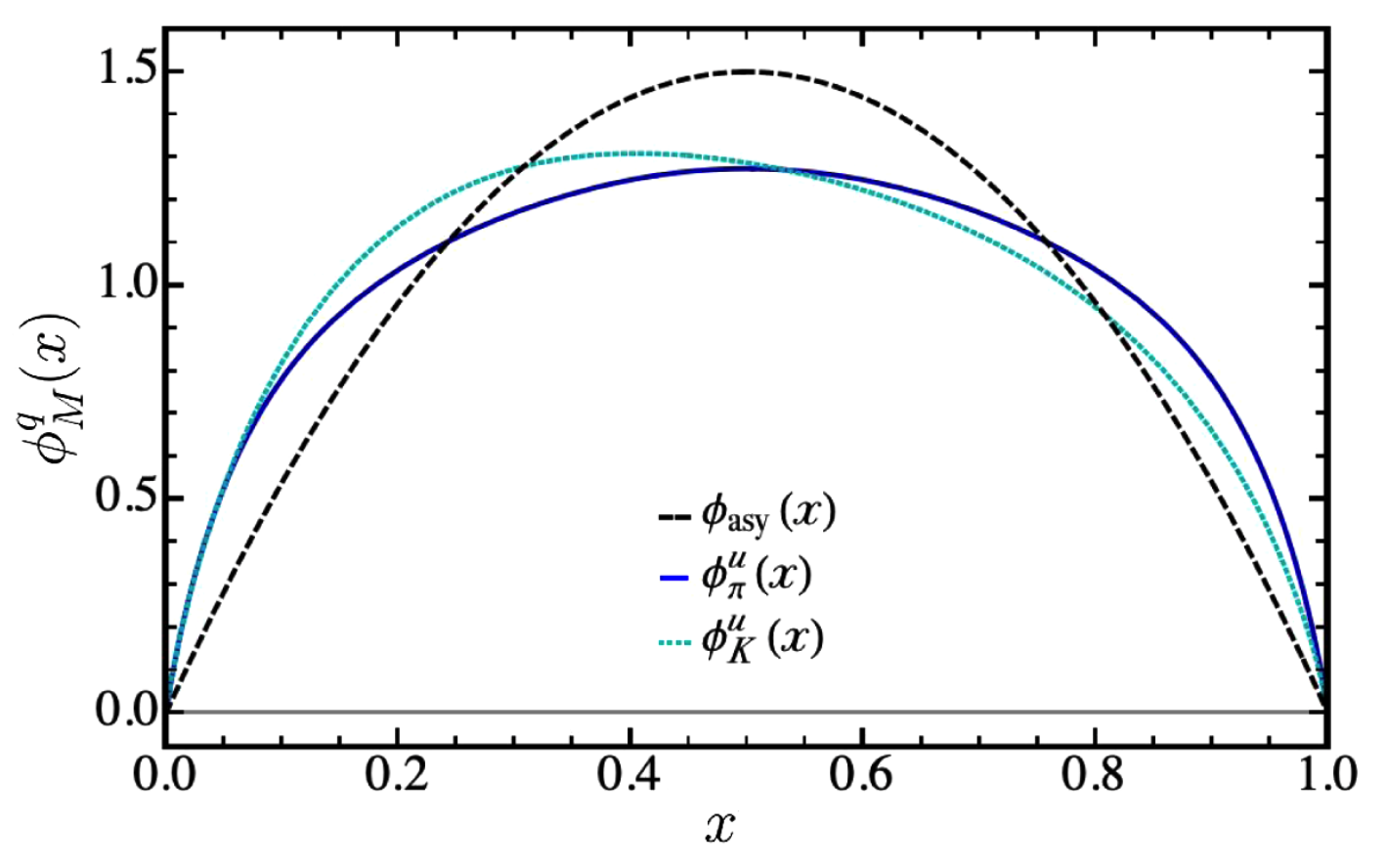 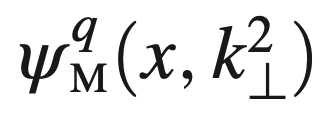 LFWF
𝜋 and K PDAs
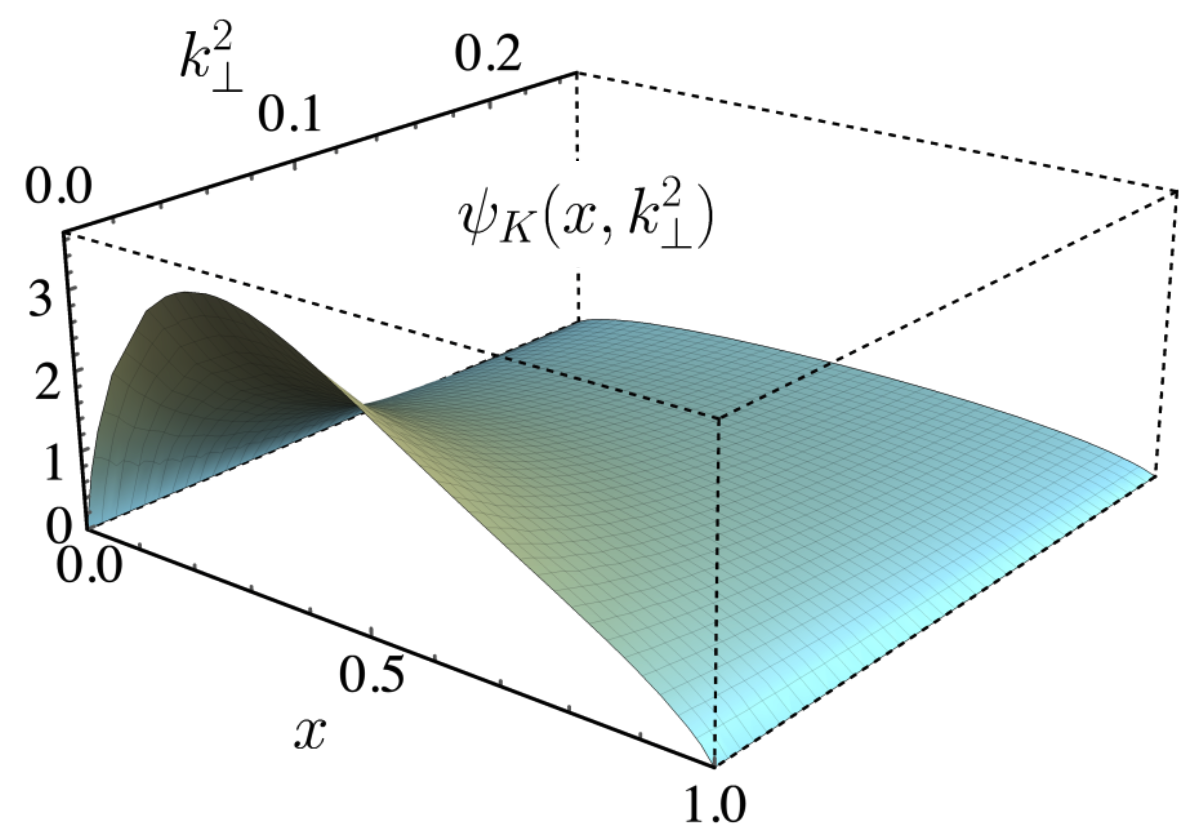 Z.-F. Cui, et. al., 
Eur. Phys. J. C 80, 1064 (2020).
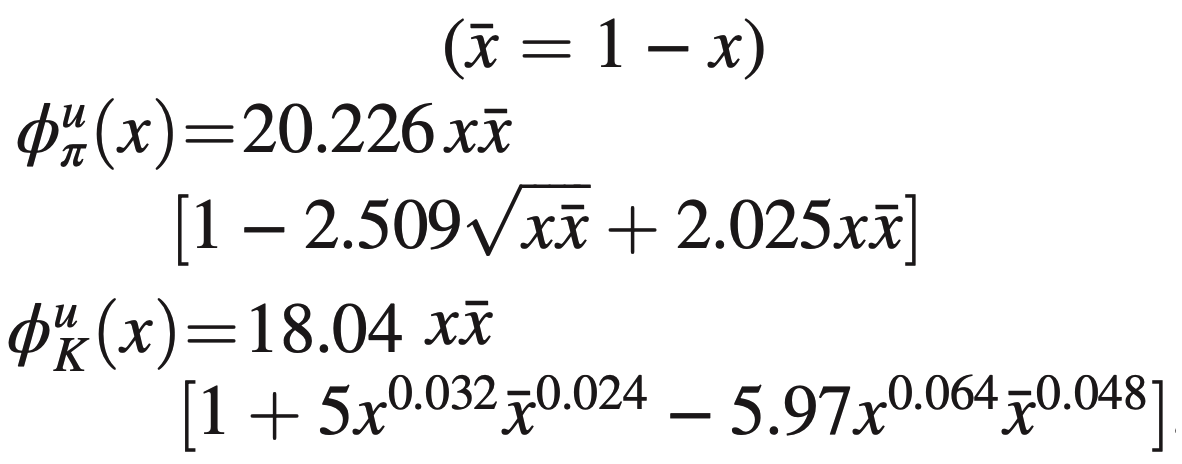 PDA
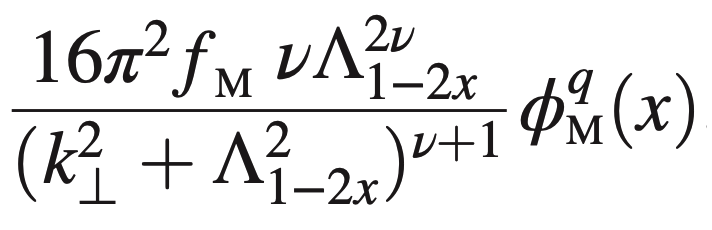 From the LFWFs to the GPDs
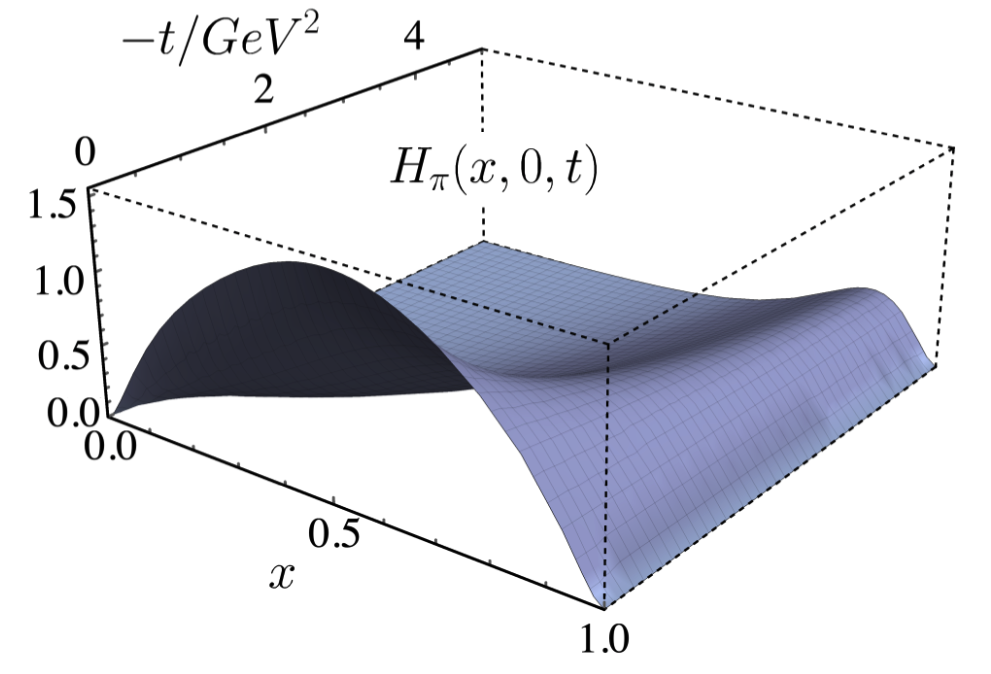 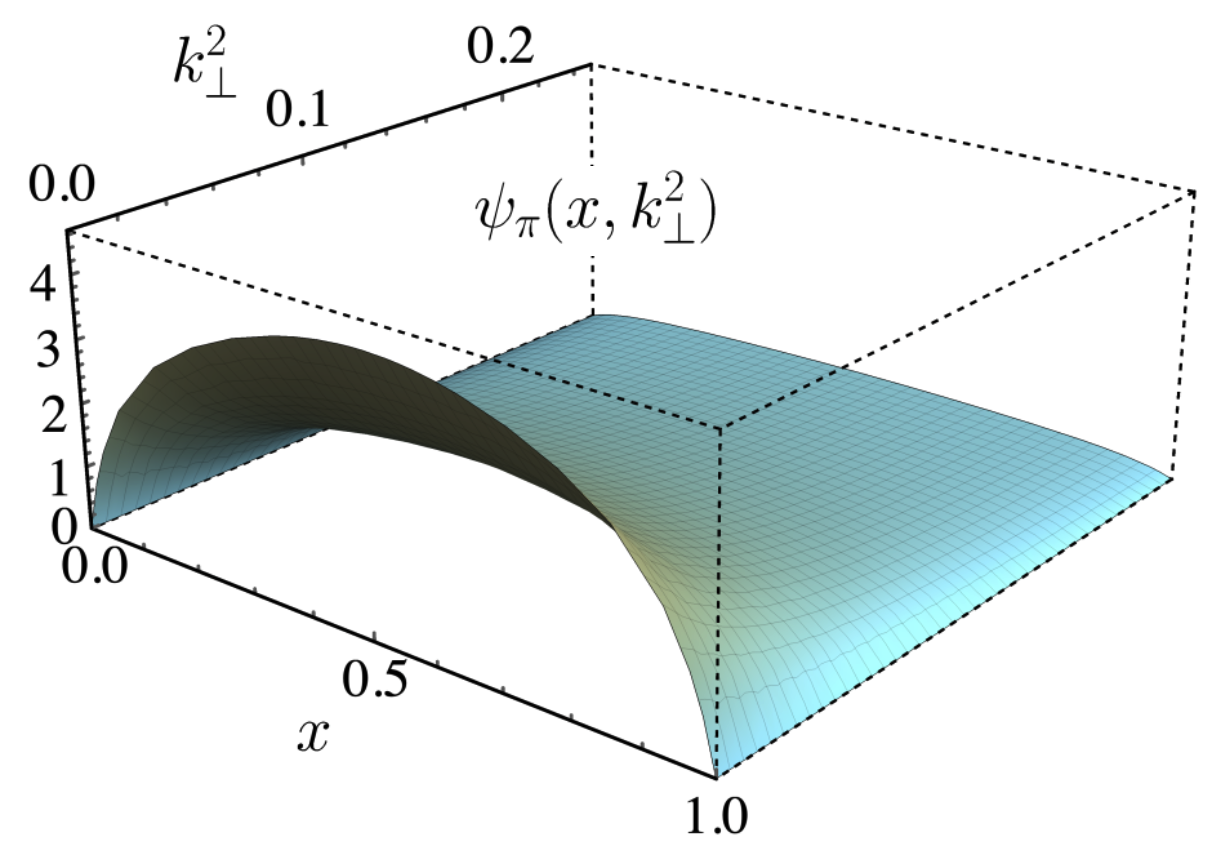 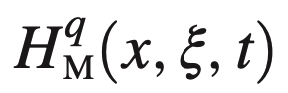 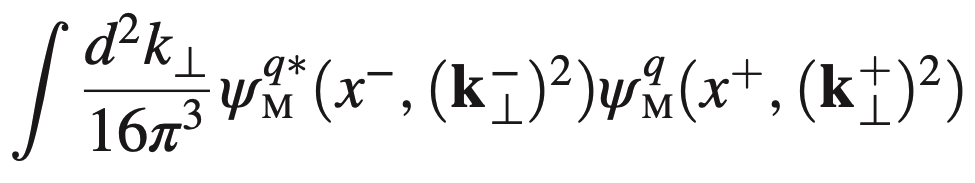 𝜋 LFWF
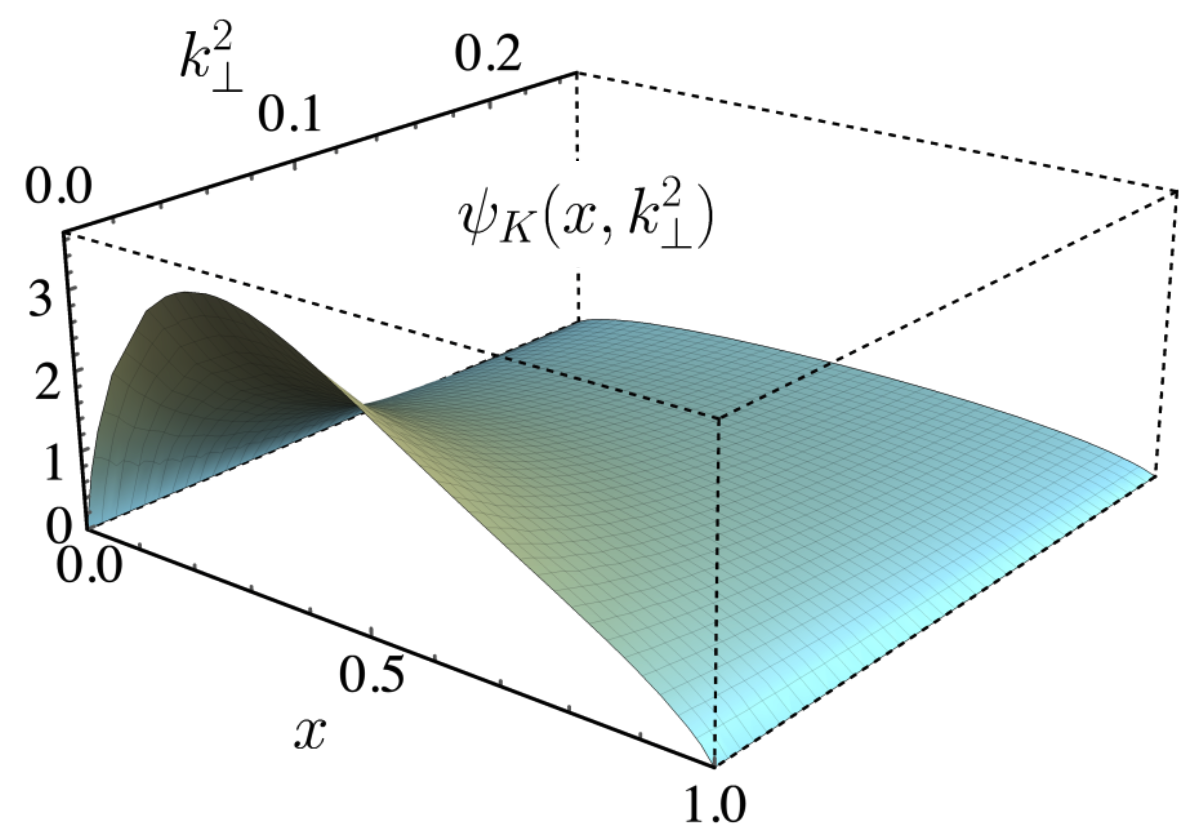 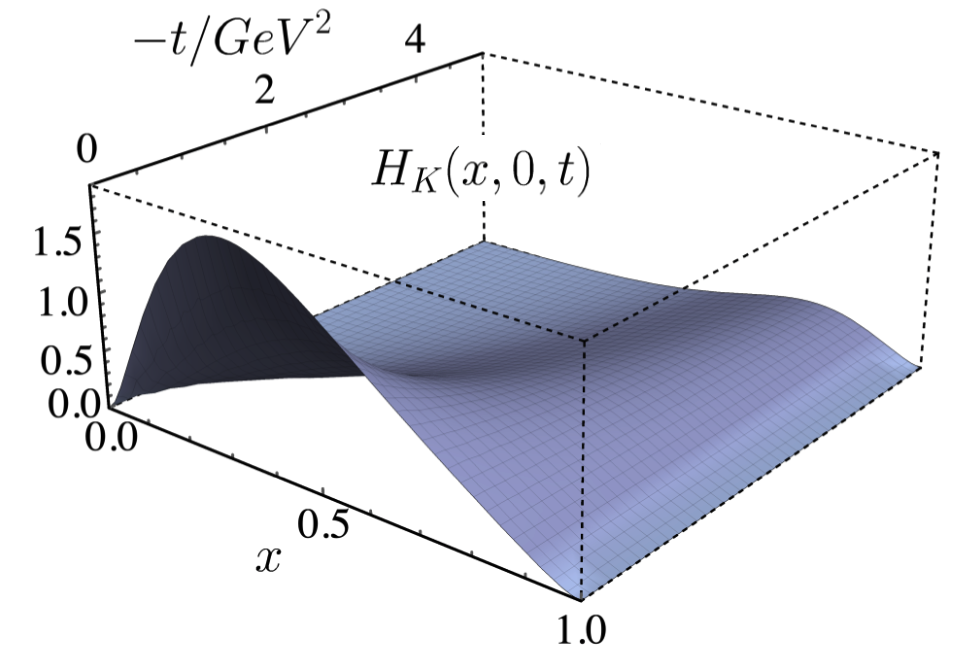 Overlap Representation of the GPDS
L. Albino, M. Higuera, K. Raya, AB
Phys. Rev. D 106 (2022) 3, 034003
K LFWF
From the GPDs to the PDFs
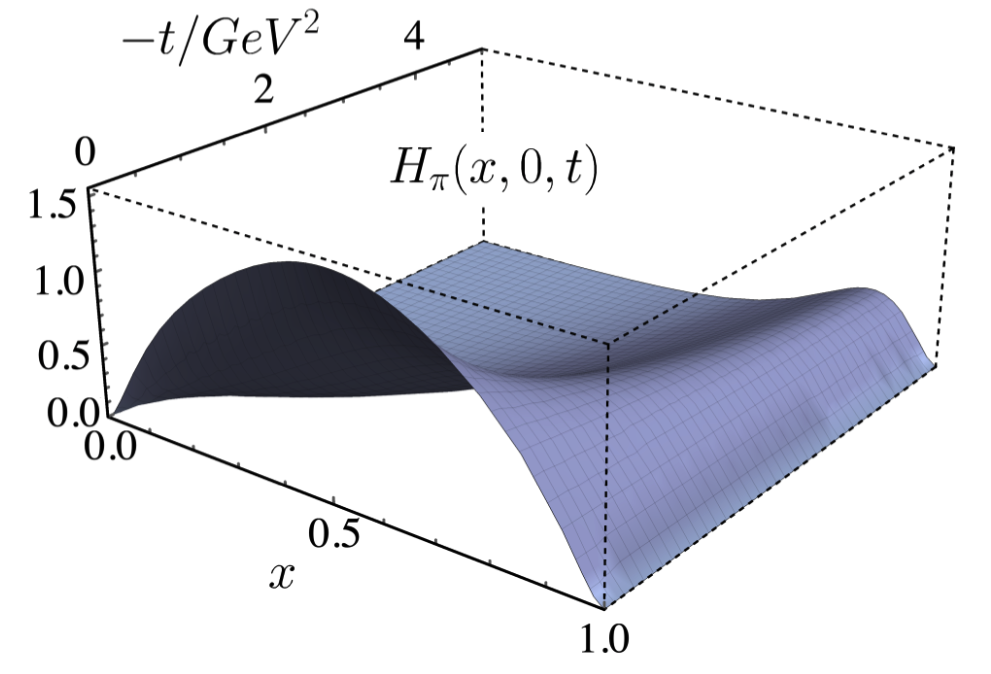 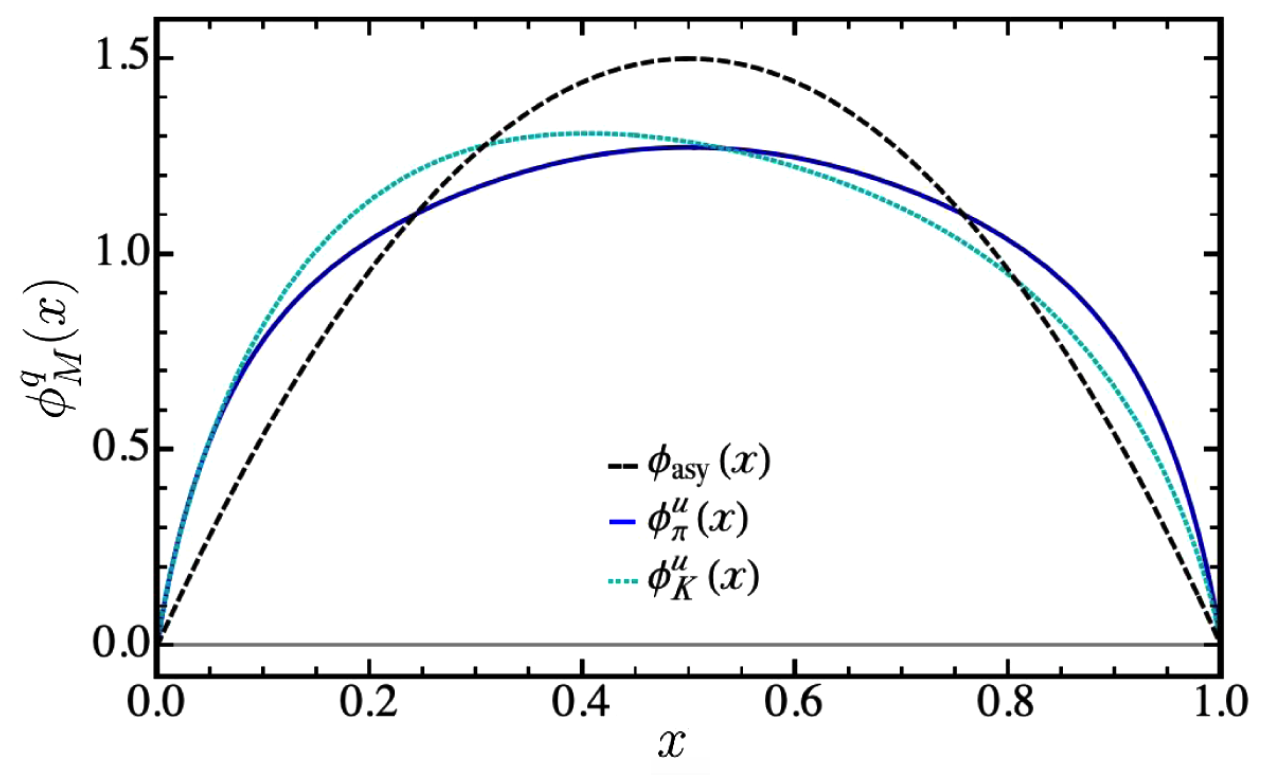 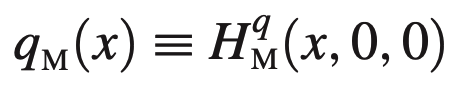 DGLAP Evolution Equations
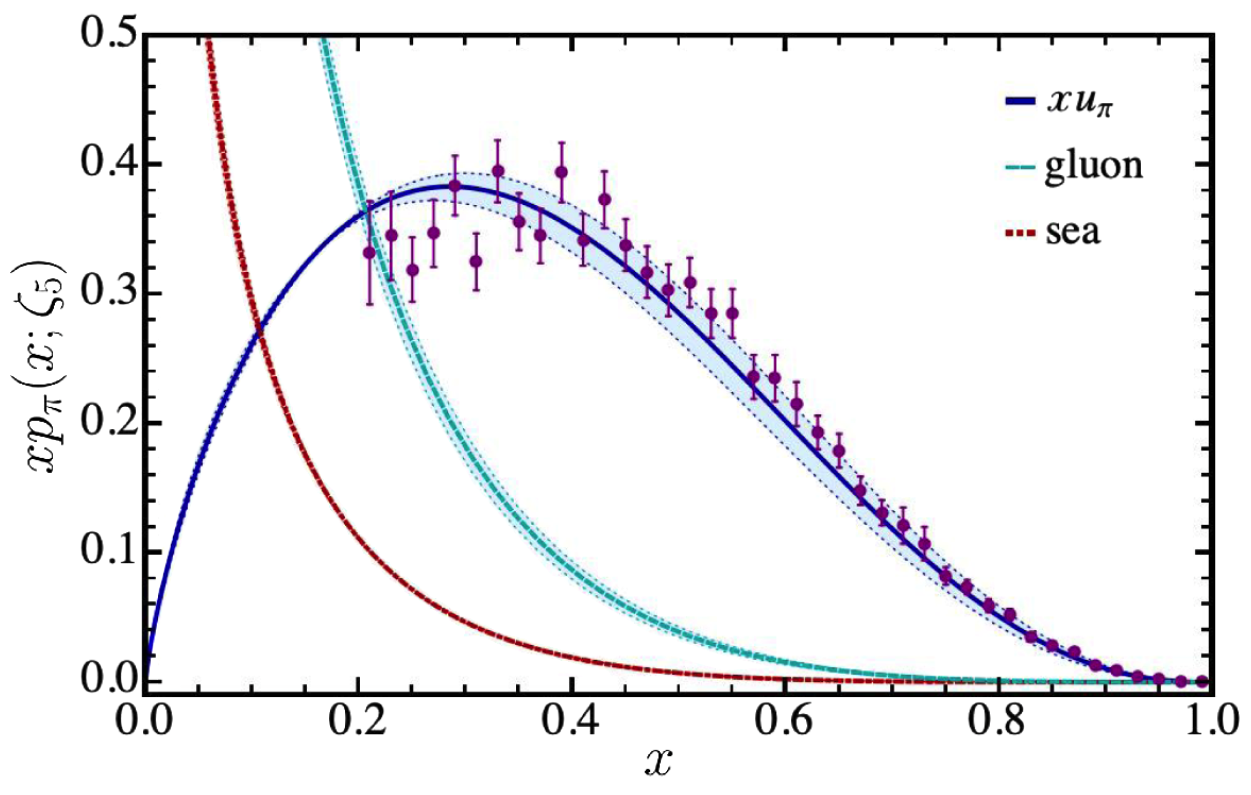 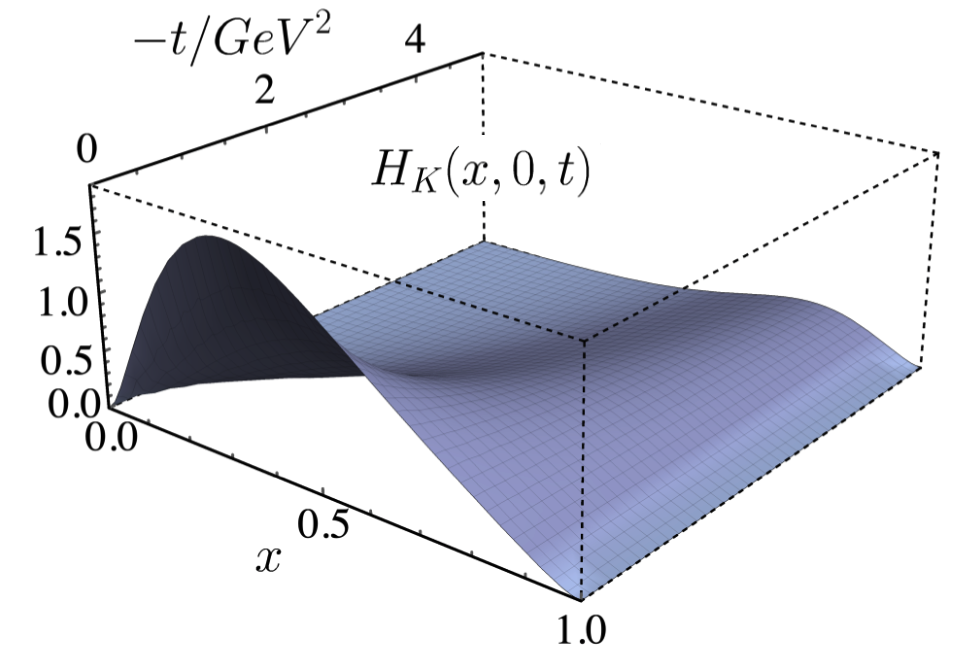 L. Albino, M. Higuera, K. Raya, AB
Phys. Rev. D 106 (2022) 3, 034003
Completing the Cycle – Back to Form Factors
The electromagnetic form factors using our algebraic model can be obtained either through the knowledge of the GPDs or the direct evaluation of the triangle diagram.
Such an exercise provides stringent constraints on the efficacy of the algebraic model we have constructed by direct comparison with the refined calculation of these form factors.
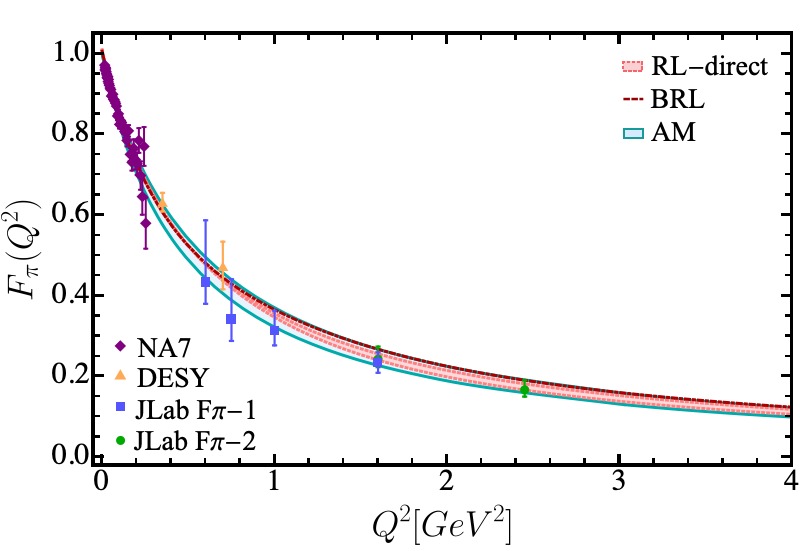 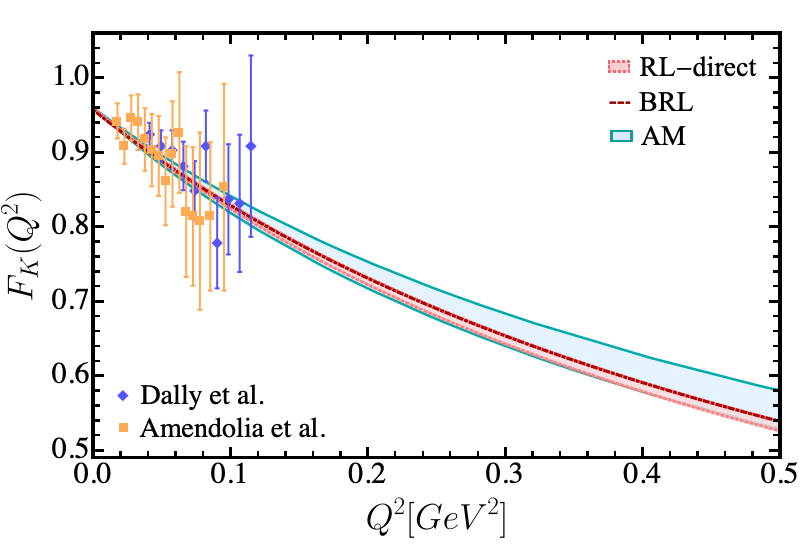 Completing the Cycle – Back to Form Factors
We can extend this analysis of the Algebraic Model to compute the pion electromagnetic form factors to larger Q2 range: 0-40 GeV2 which would likely cover the photon virtualities accessible to the JLab12, JLab22 and EIC programs:
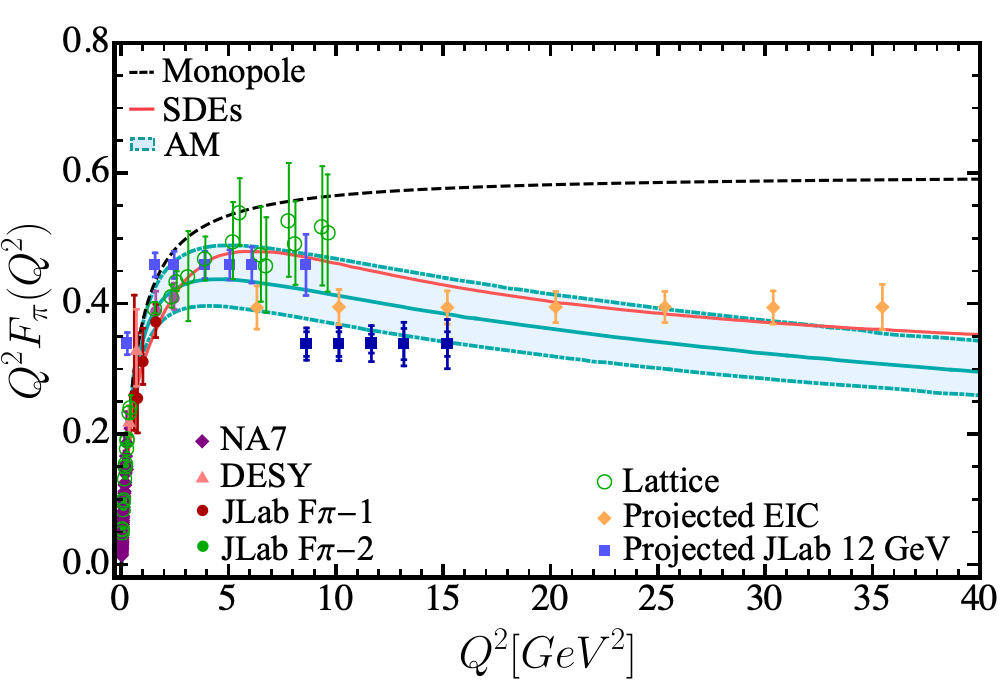 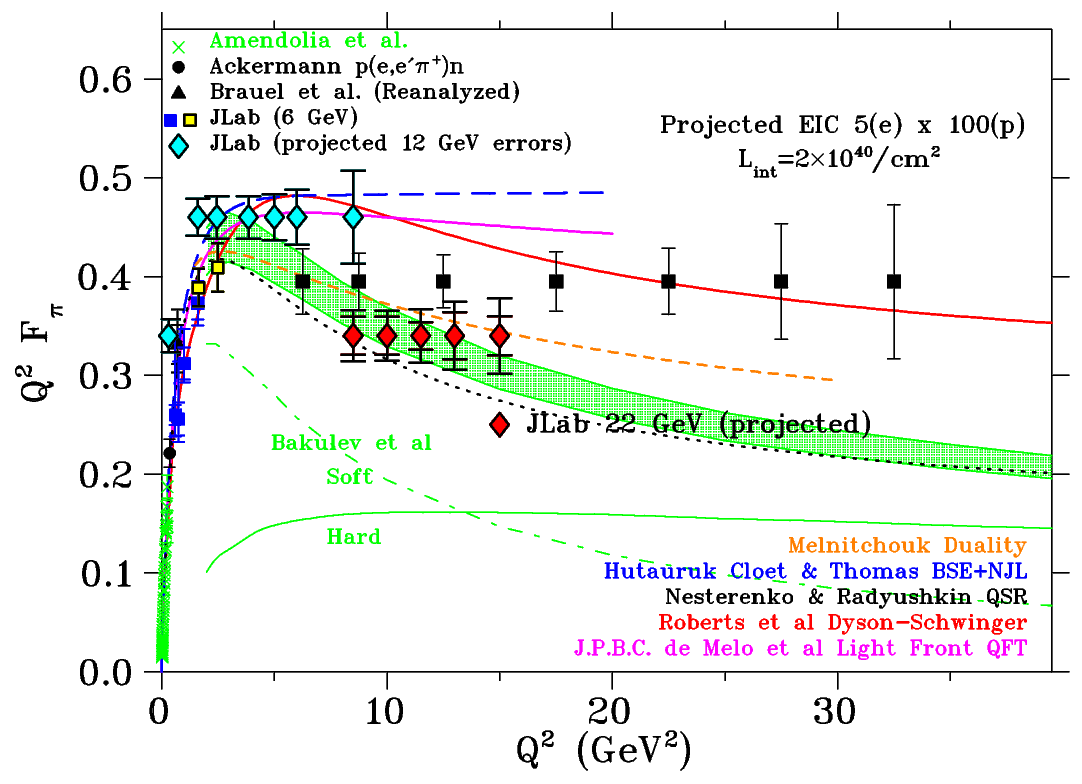 Completing the Cycle – Back to Form Factors
There is an analysis underway of the kaon electromagnetic form factor till 5.5 GeV2 of the data obtained in JLab E12-09-011 experiment.
Algebraic Model results
Courtesy Garth Huber
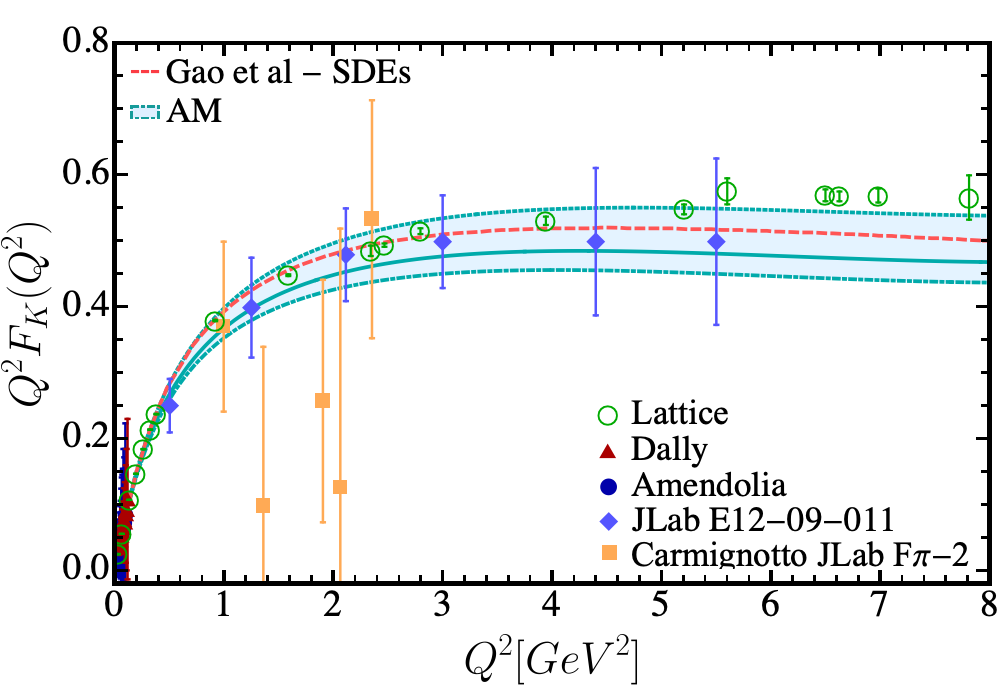 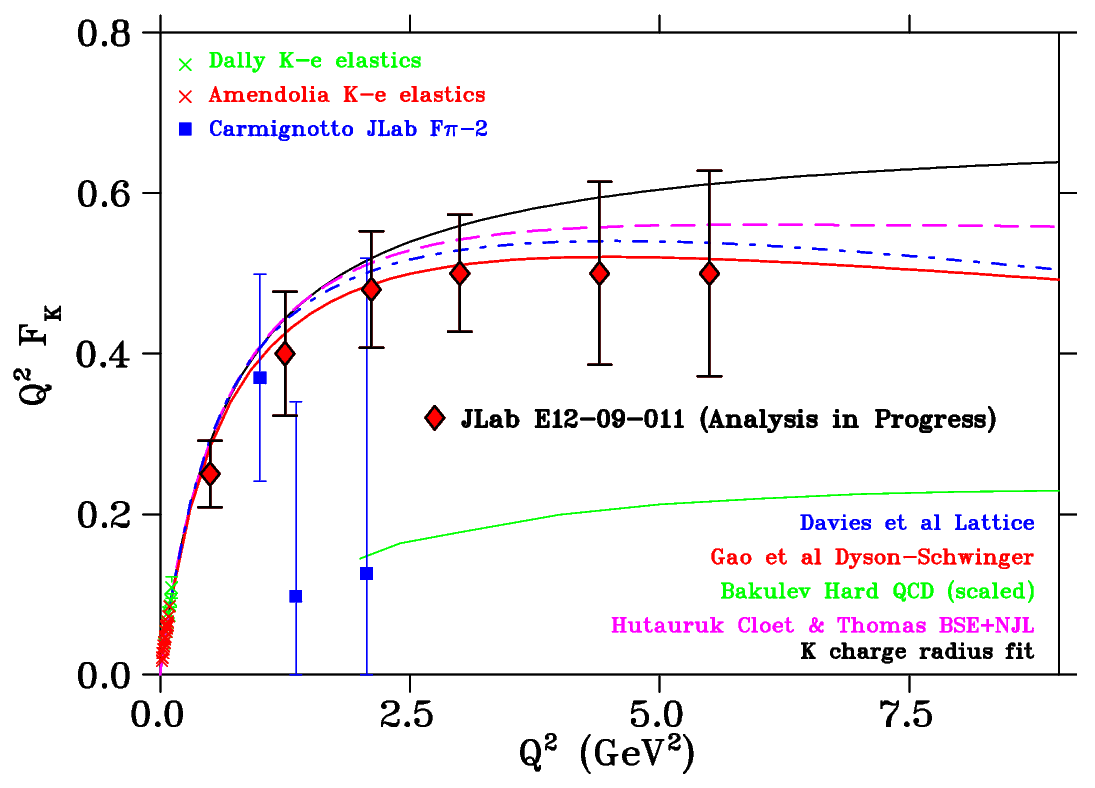 Summary and Outlook
The interplay of QCD akin truncations of Schwinger-Dyson equations and algebraic model based upon these studies shed important light on the internal structure of pion and kaon.
QCD akin refined computation of pion and kaon electromagnetic form factors at low and intermediate virtualities of the probing photon in electroproduction processes:
A. Miramontes AB, K. Raya, P. Roig, Phys. Rev. D 105 (2022) 7, 074013
L. Chang, I.C. Cloët, C.D. Roberts, S.M. Schmidt, P.C. Tandy, Phys. Rev. Lett. 111 (2013) 14, 141802
Results for the pion electromagnetic form factor at large photon virtualities accessible to the potential 22GeV upgrade of the JLab and  EIC are also available:
L. Chang, I.C. Cloët, C.D. Roberts, S.M. Schmidt, P.C. Tandy, Phys. Rev. Lett. 111 (2013) 14, 141802J. Arrington, et al. (Feb 23, 2021, J.Phys. G 48 (2021) 7, 075106
More recently, pion and kaon form factors have been computed in the the time-like region
A.S. Miramontes, H. Sanchis Alepuz, R. Alkofer, Phys. Rev. D 103 (2021) 11, 116006
A.S. Miramontes, AB, Phys. Rev. D 107 (2023) 1, 014016
Summary and Outlook
Carefully constructed Algebraic Models can enable computation of the GPDs, PDFs and EFF
     with relative ease which is reminiscent of a contact interaction while mimicking the reliability
     of QCD akin refined truncations of Schwinger-Dyson equations.
L. Albino, M. Higuera, K. Raya, AB Phys. Rev. D 106 (2022) 3, 034003
Despite these encouraging results and synergy with experimental endeavors at JLab and EIC, further improvements and extensions in the continuum QCD approach are desirable.
Deeper research into the theoretical foundations of the truncations involved at the level of the Green functions of the fundamental degrees of freedom, i.e., quarks, gluons, as well as  quark-gluon and gluon-gluon interactions continues vigorously.
Schwinger-Dyson equations have also been of substantial success in the studies of baryons such as the transition form factors of nucleon to its excited states which is a hallmark of CLAS, CLAS12 and CLAS22 programs at JLab and hold the promise to offer a reliable tool for the future JLab and EIC era research into the heart of hadronic matter.
Thank you for your attention